Discussion groups:Complications in clavicular fracture treatment
Case 1
Case description
Police officer with gun shot wound to chest
Open clavicle fracture
Minimally displaced
Associated with subclavian artery injury
Vascular surgery needs access
Does it need open reduction and internal fixation (ORIF)?
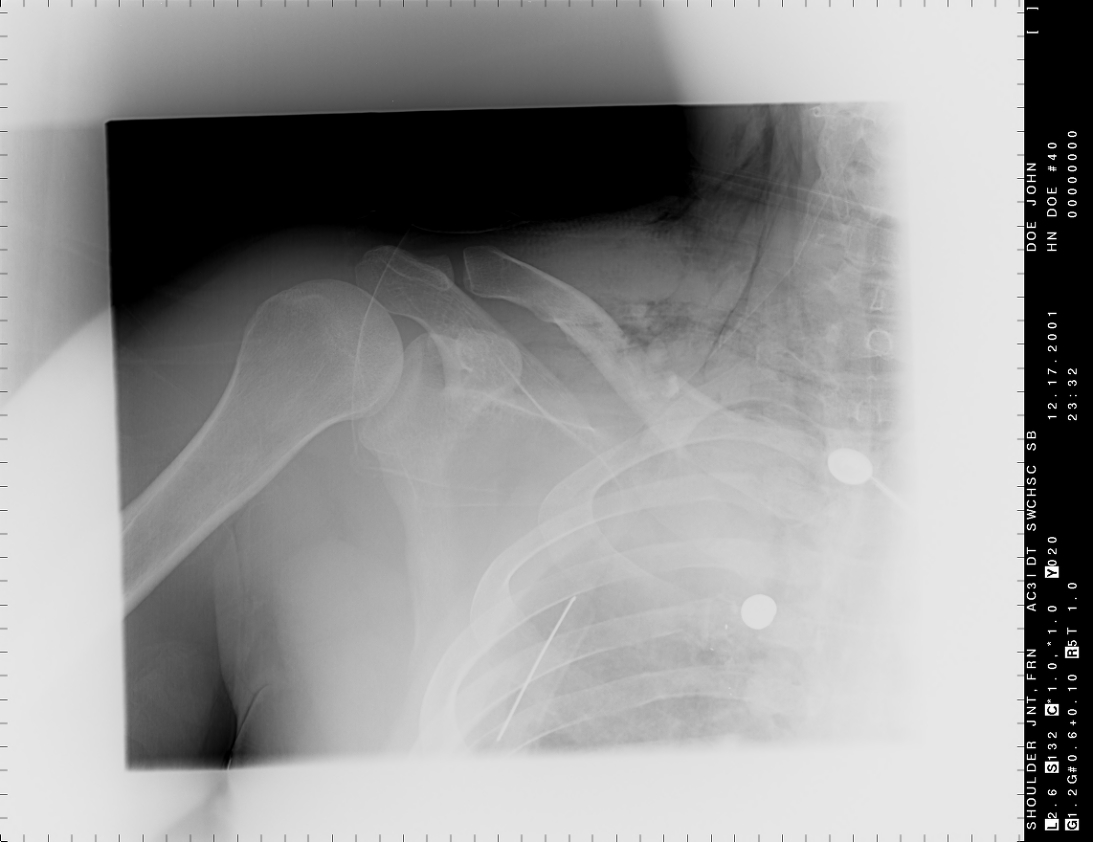 Does this need ORIF?
Post subclavian artery repair
Comment on fixation
Which implant was used?
Looks good
Plate is too long
There are too many screws
The implant is not strong enough
Postoperative week 8
Next steps
Treat in a sling as all clavicle fractures will heal in a sling
Revise with a stronger plate 
Revise with a stronger plate and bone graft
Revise with an intramedullary device
After revision
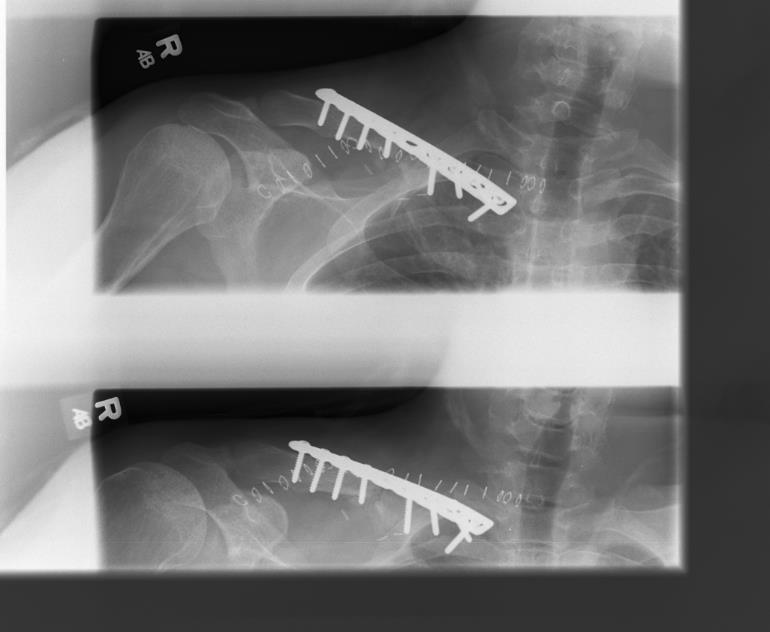 After revision, 3 months
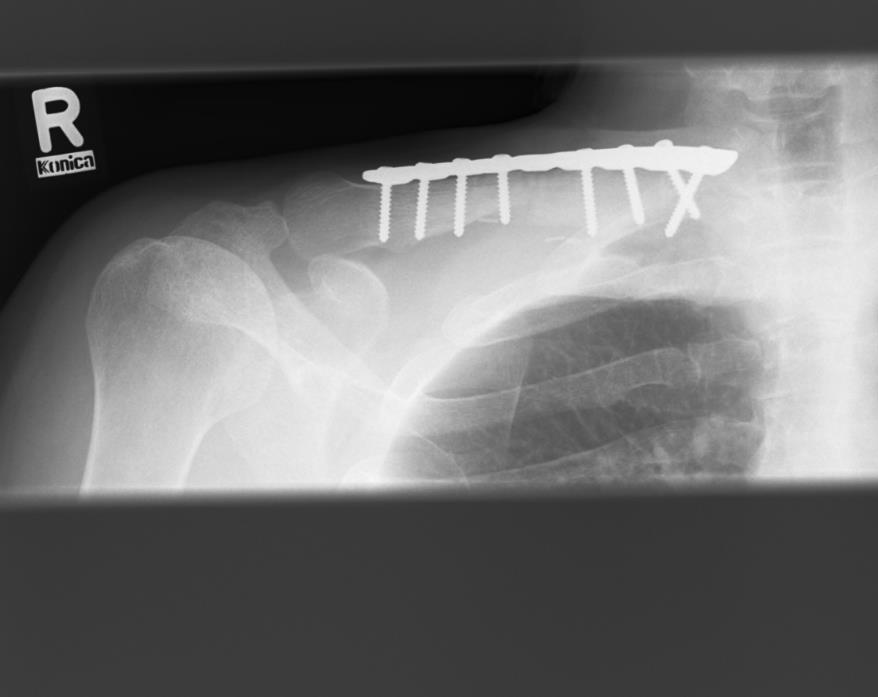 Take-home messages
Plate post clavicle osteotomy for vascular access is a good idea
Need strong implant
Reconstruction plates 2.7 or 3.5 are not strong enough for most male patients
Revision with a thicker implant, plus or minus bone graft, when indicated
Case 2
Case description
20-year-old man
Fell while playing soccer
Landed on dominant right shoulder
Pain in right clavicle
Isolated, closed injury
Neurovascularly intact
Day 0
Initial x-rays
Day 0
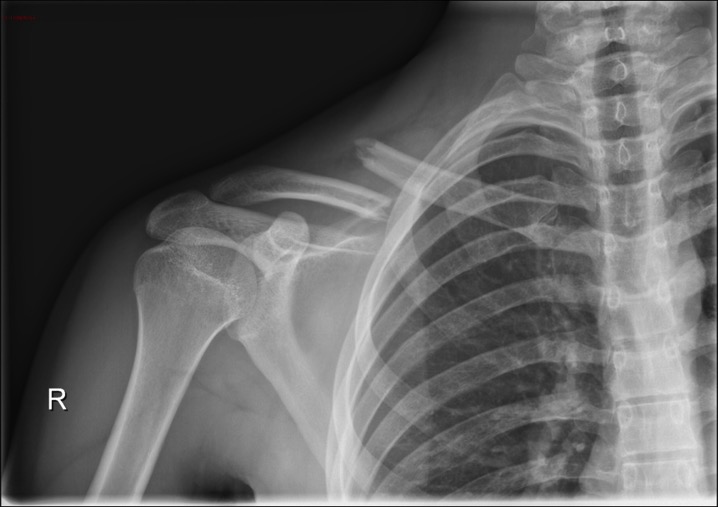 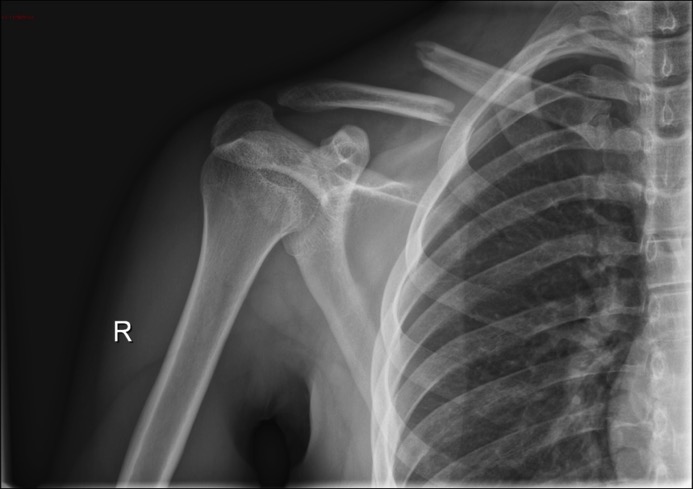 Operating room views
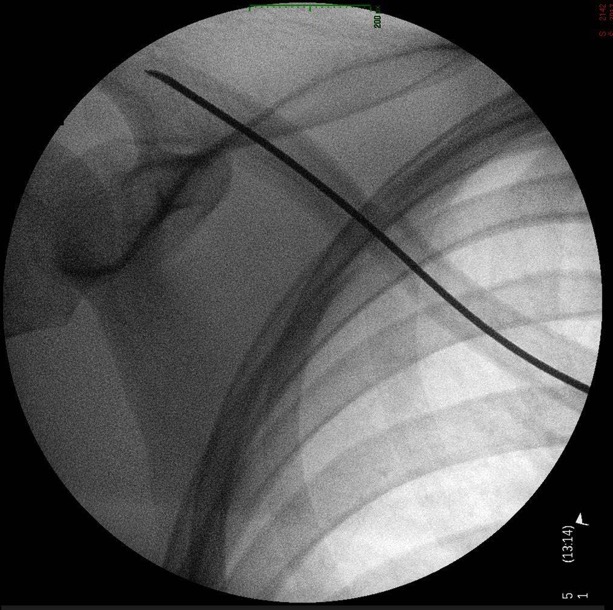 Day 3
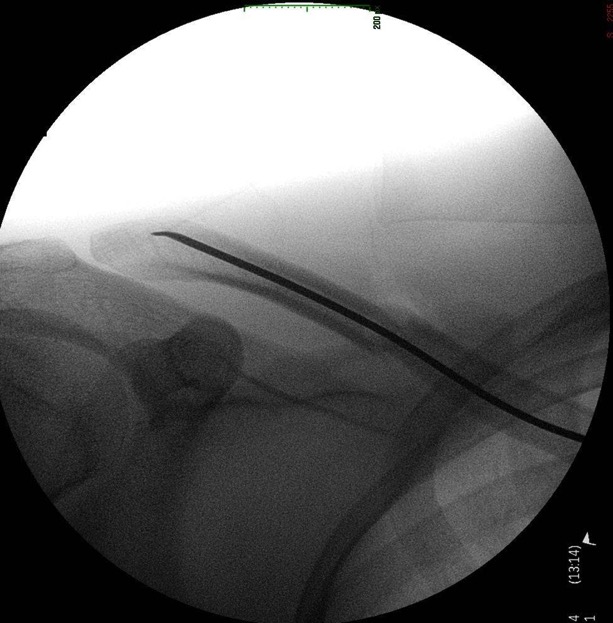 Follow-up
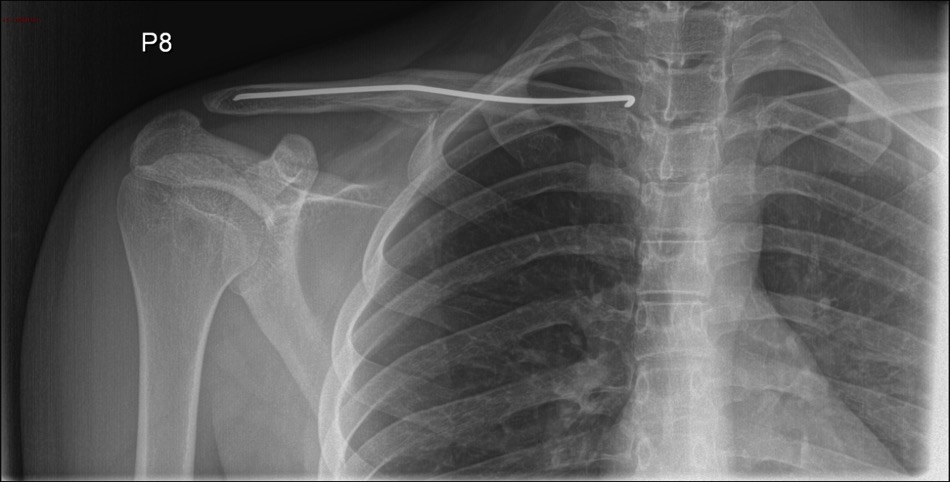 Month 2
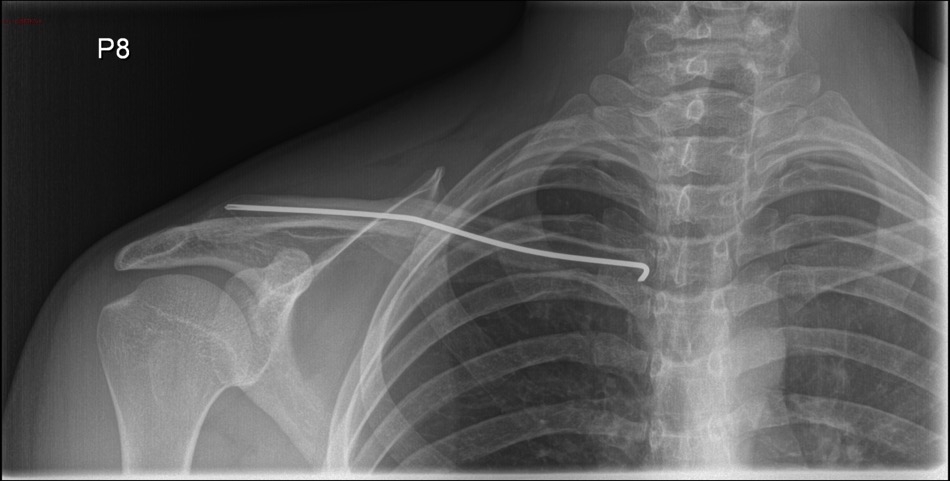 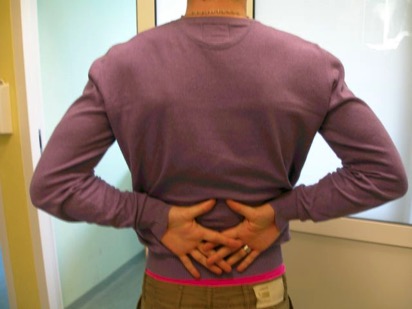 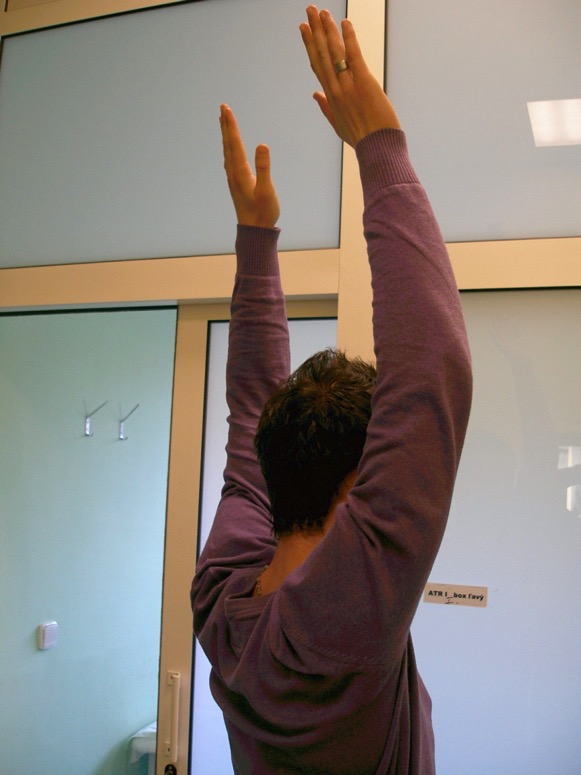 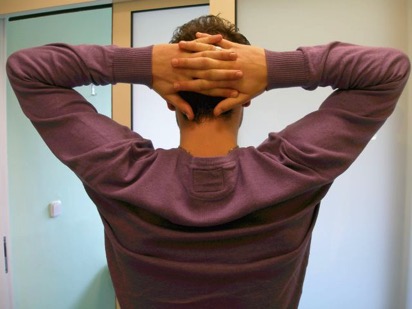 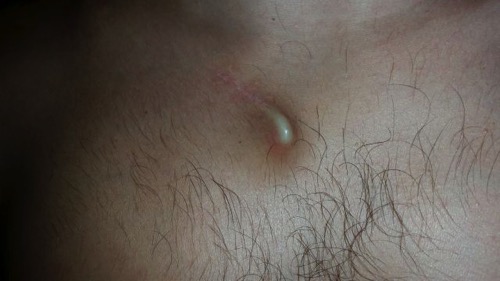 Take-home messages
Displaced clavicle fractures may benefit from reduction and stable fixation
Alternatives to open reduction and plating may have an evolving role in 2018
Flexible intramedullary nail is interesting concept
Case 3
Case description
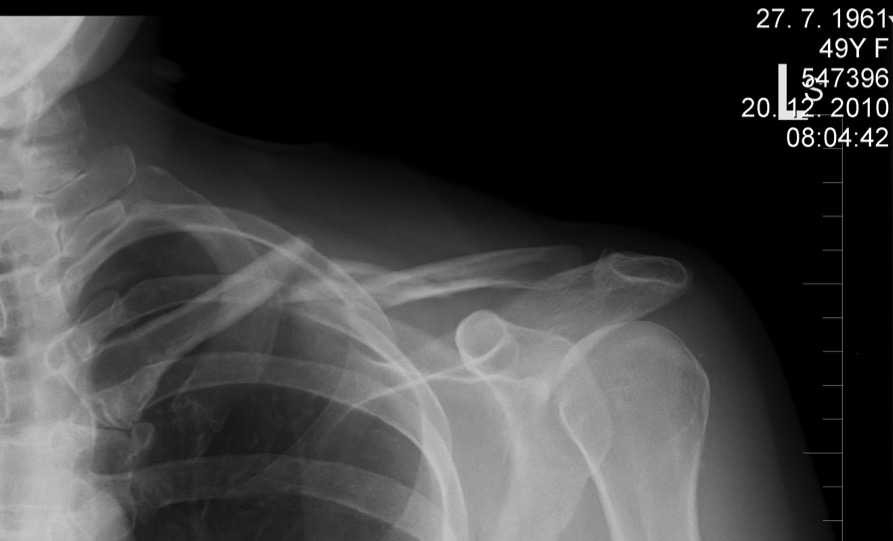 49-year-old woman
Simple fall
Monotrauma
Nondominant hand
Administrative work
One week later, figure eight
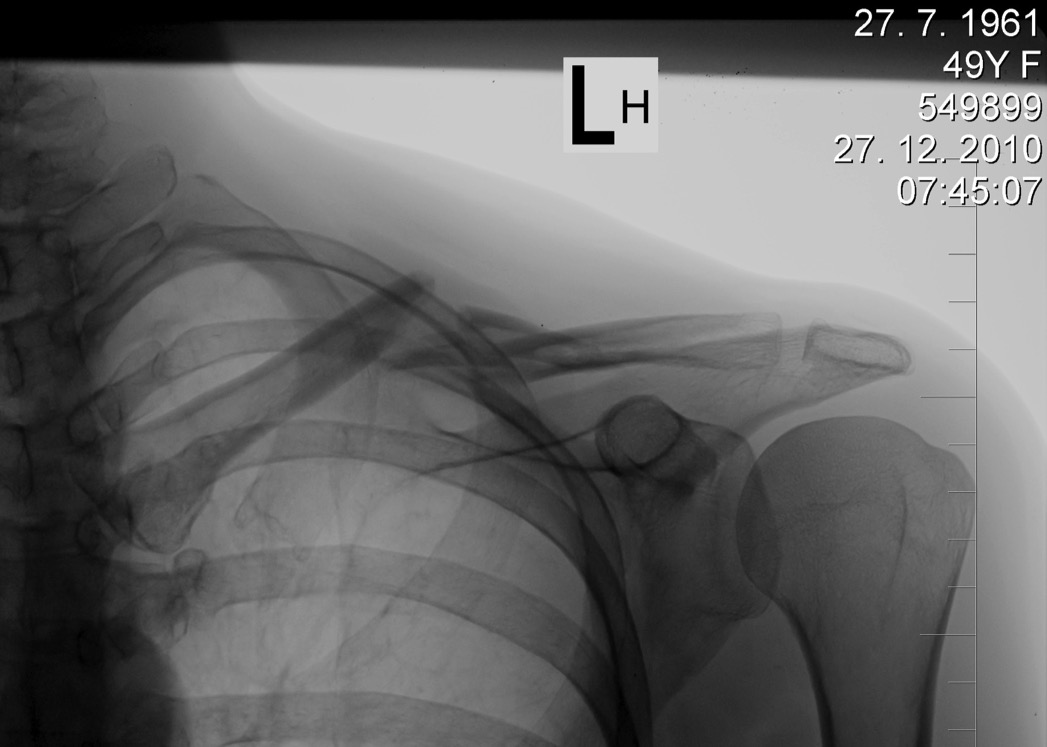 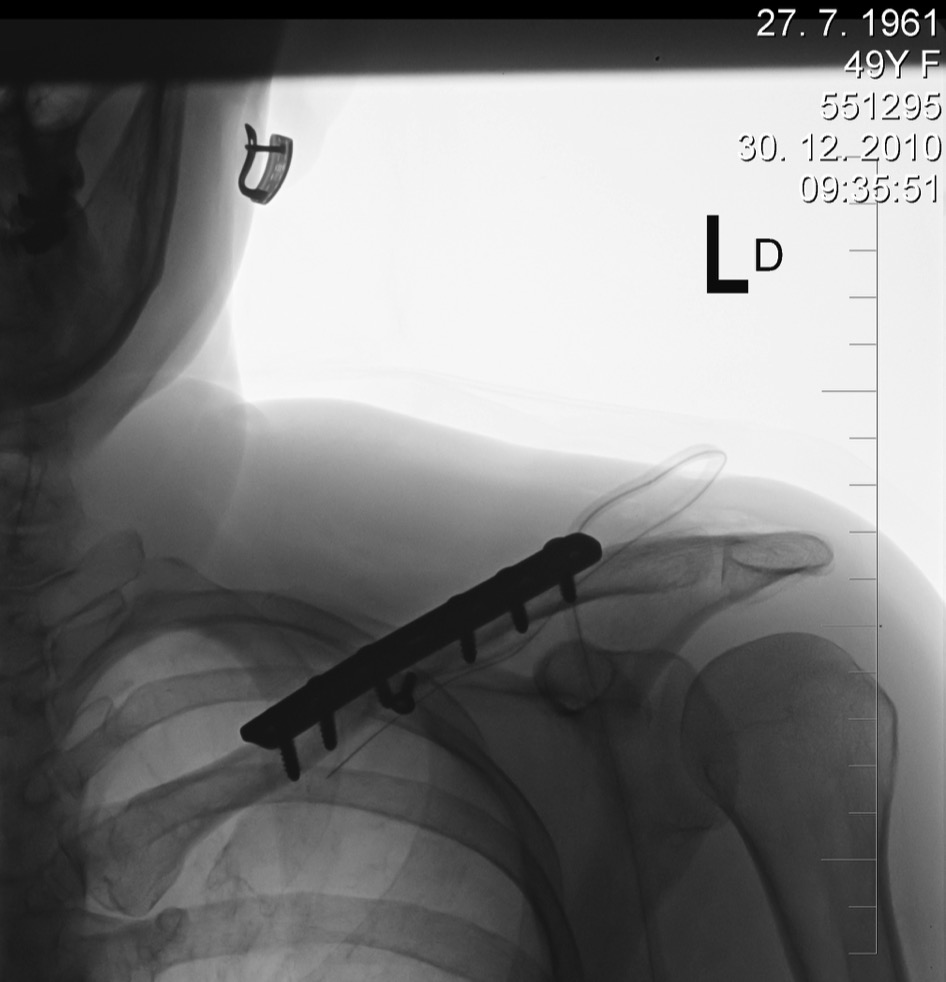 [Speaker Notes: Fixation sufficient
Stability]
Postoperative, 6 months
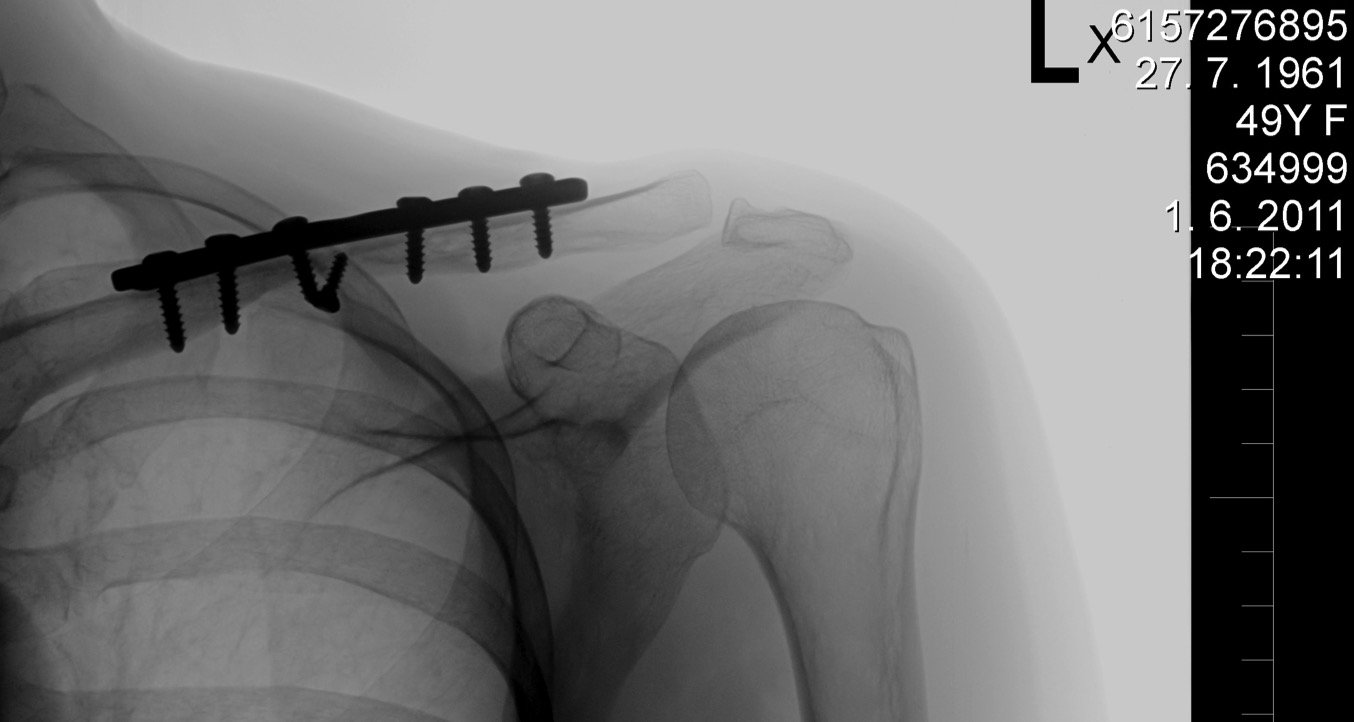 Postoperative, 1 year
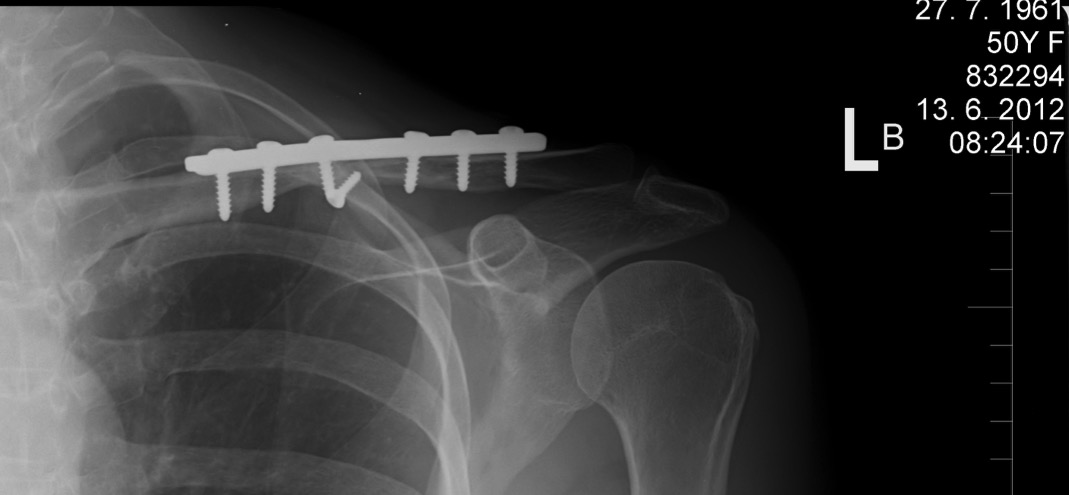 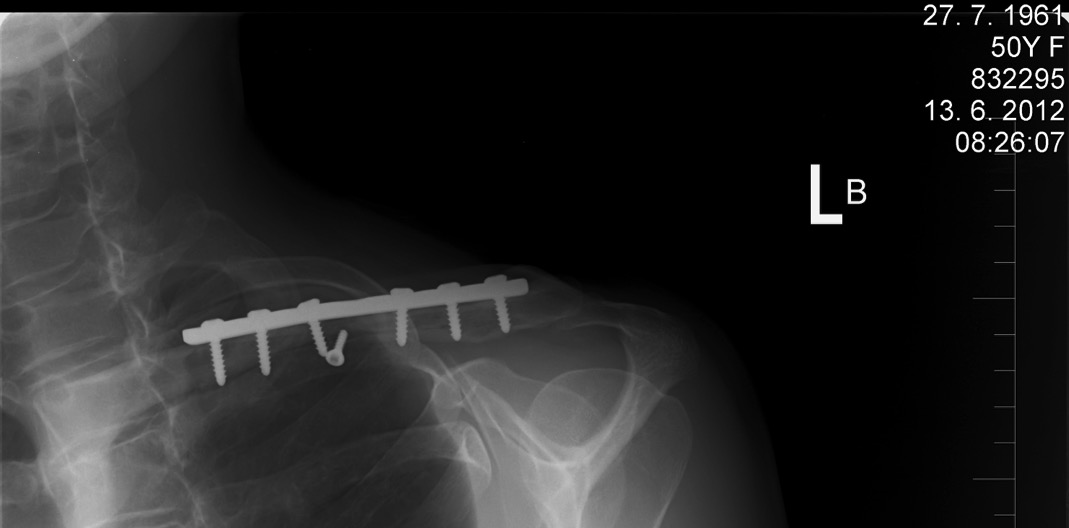 After 1.5 years, remove the plate
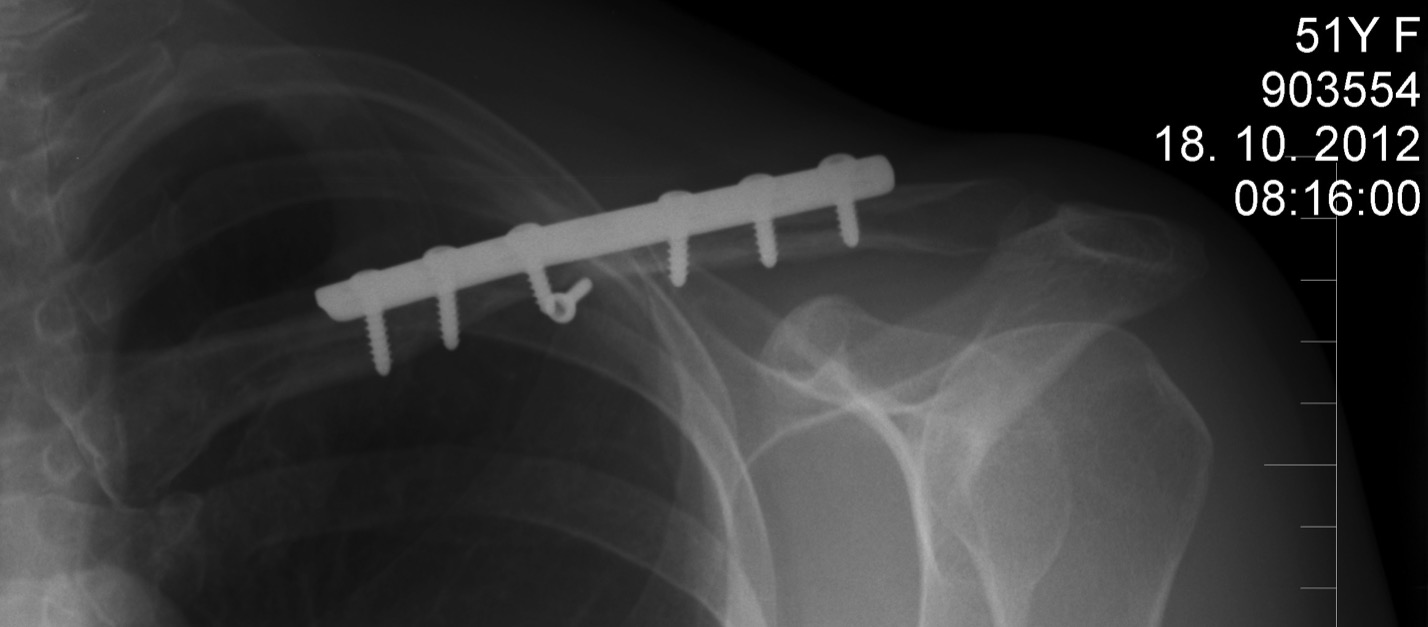 One month later
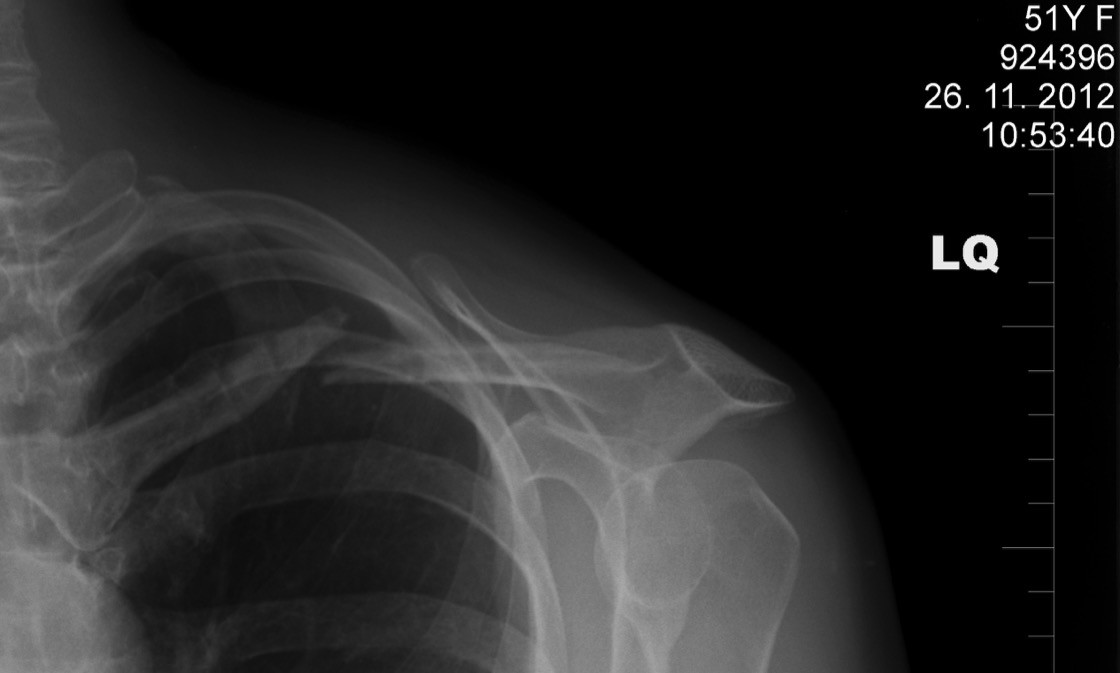 One year later
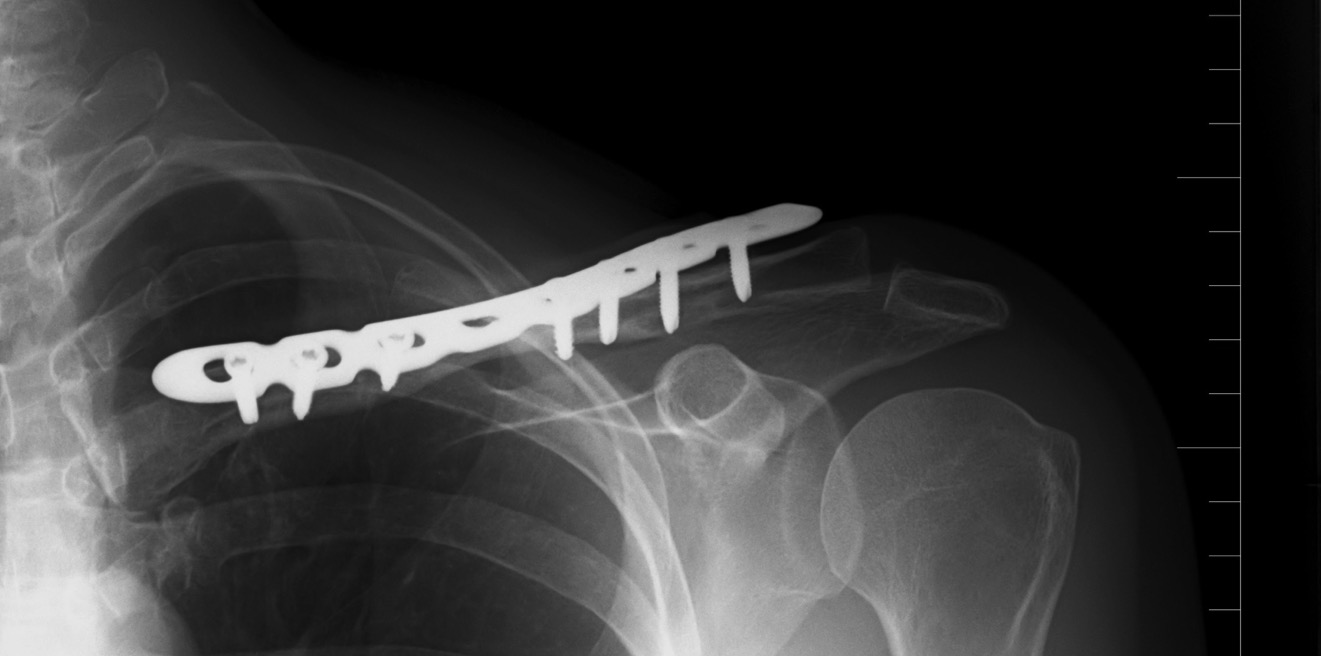 Take home messages
No pain is not always ready to play 
Risks of implant removal—plates  
It is not obligatory to remove implant
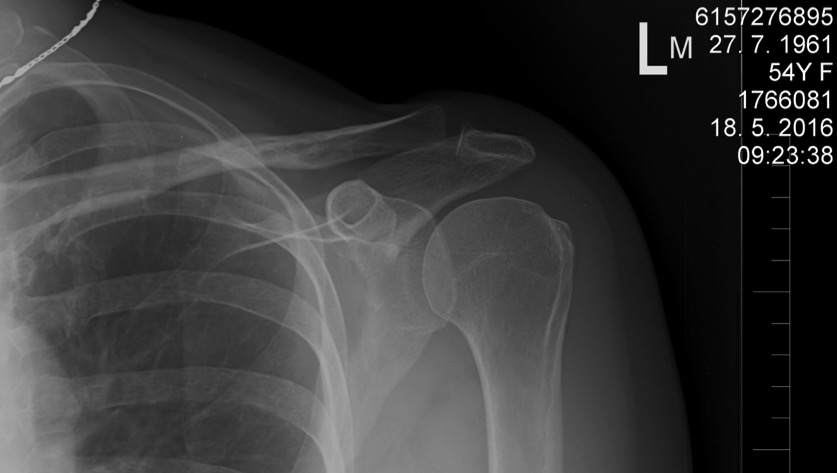 Case 4
Case description
24-year-old man
Fall in soccer
Landed on left dominant shoulder
Pain in left clavicle
Isolated, closed injury
Neurovascularly intact
Day 0
X-rays
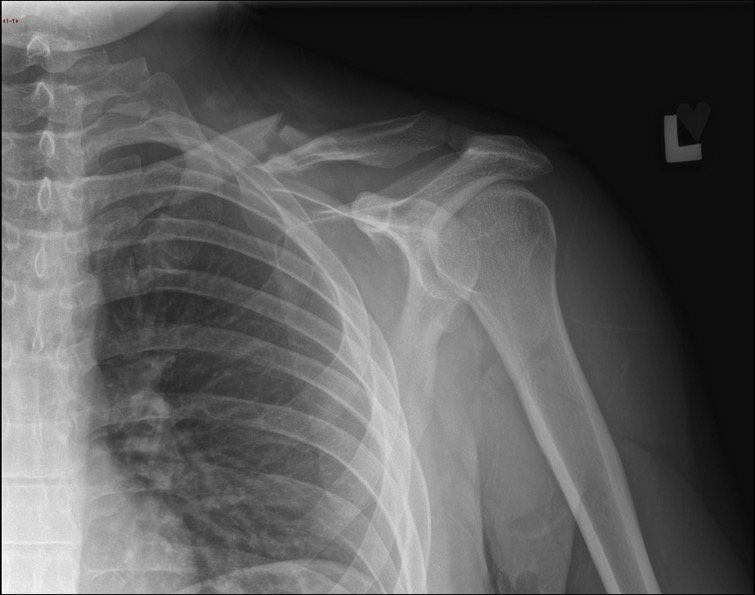 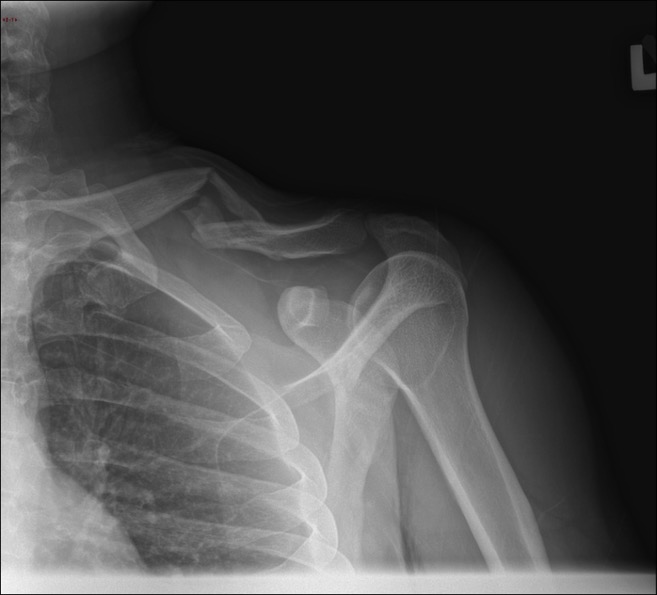 Day 0
[Speaker Notes: Dispalced midshaft frx]
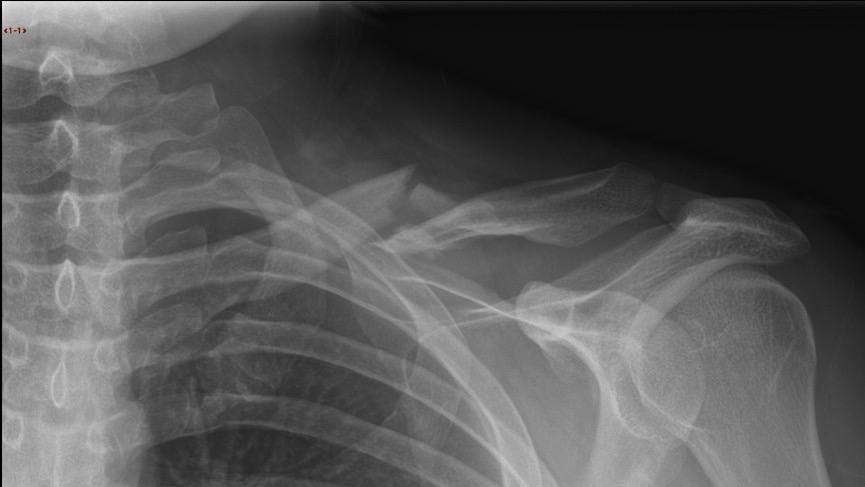 Day 3
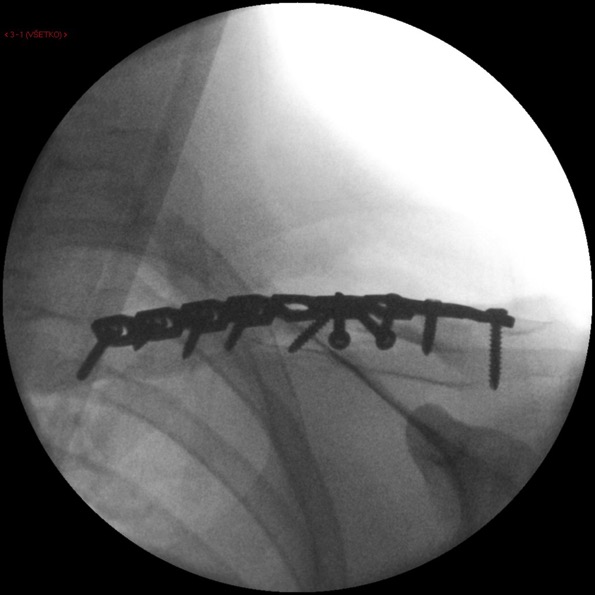 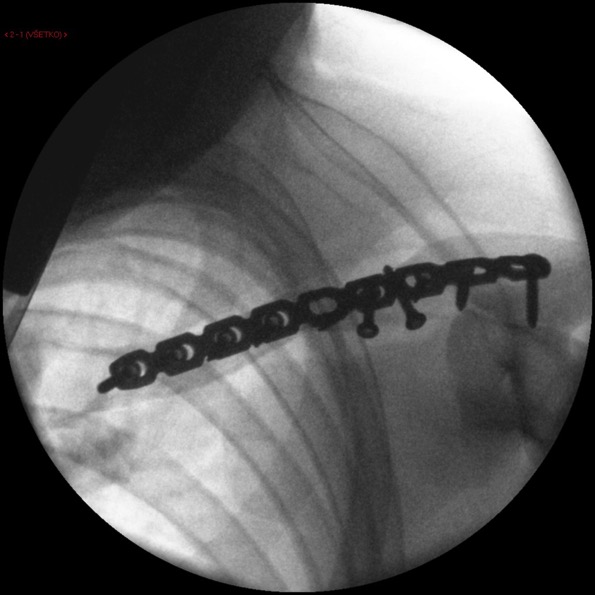 [Speaker Notes: Reconstructive plate 3.5 synthes
Neutralisation/protective plate for 2 lag screws
Bridging is better option in comminuted fractures]
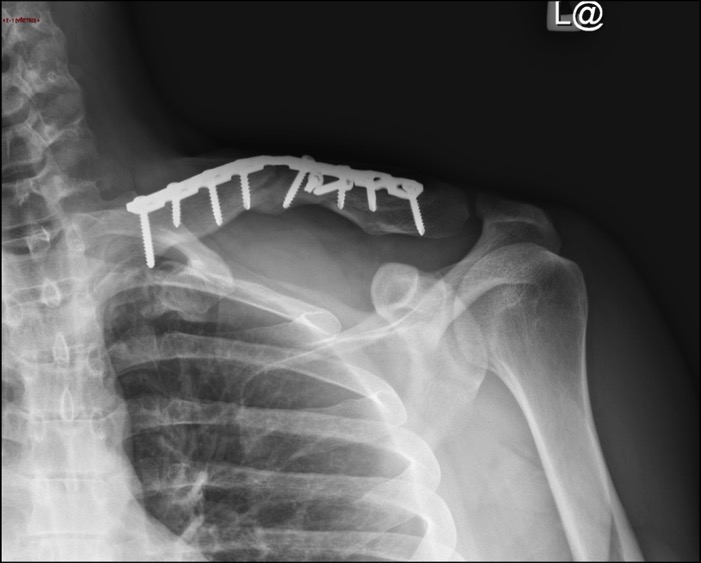 Month 2
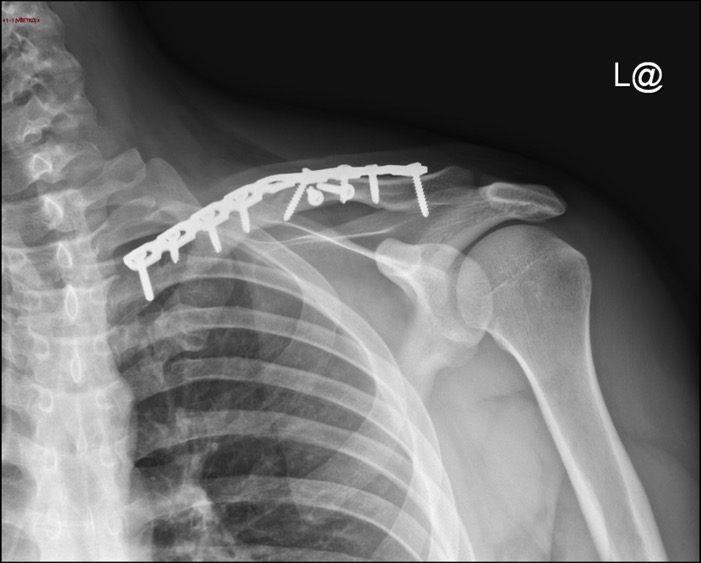 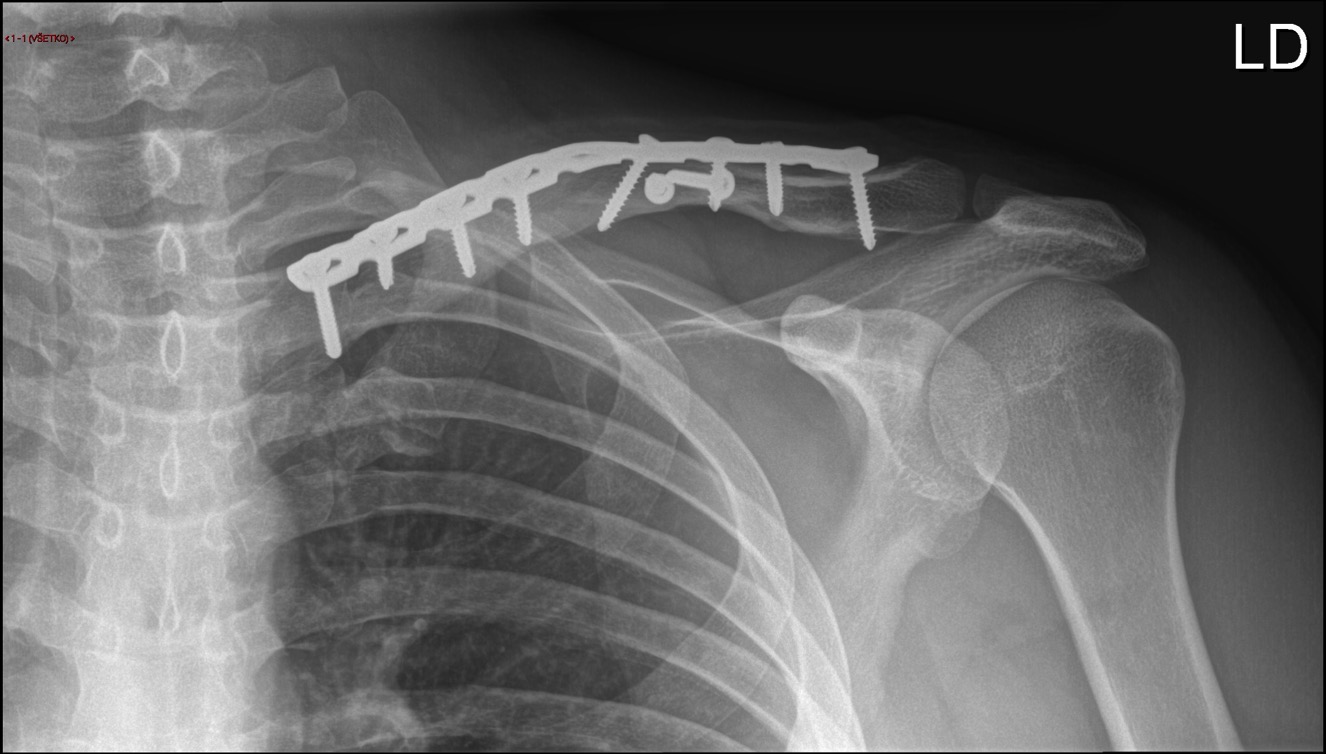 Month 4
What´s happened?
Postoperative, 5 months
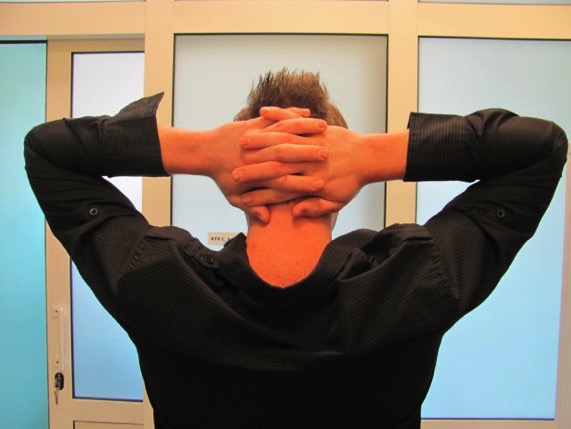 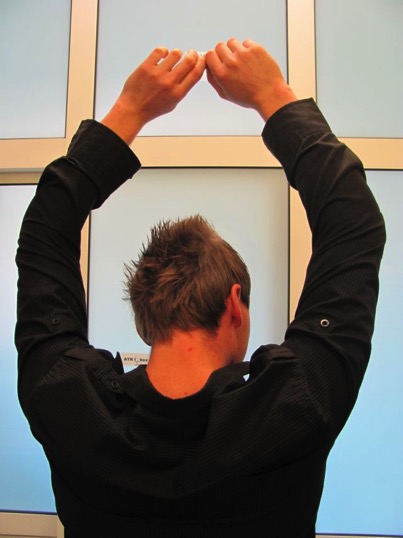 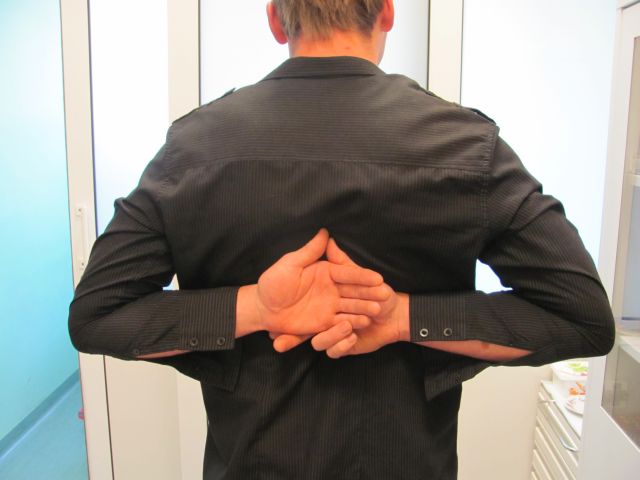 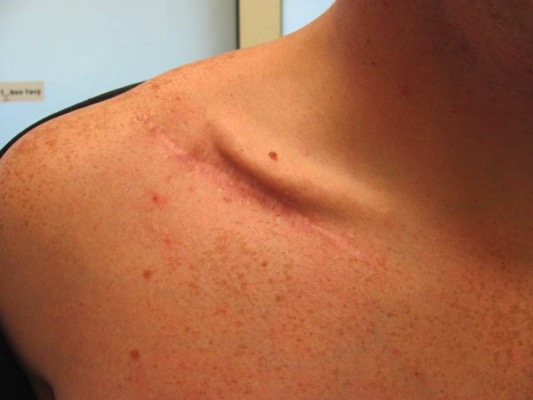 Case 5
Case description
48-year-old man
Motorcycle accident, less than 30 kph
Low velocity, car pulled out of side road
Went over the car landing on left nondominant shoulder
Wearing protective clothing and helmet
Pain in left clavicle
Isolated, closed injury
Neurovascularly intact
Day 0
Initial x-rays
Open reduction and internal fixation (ORIF) or nonoperative treatment?
Absolute or relative stability?
Anatomical reduction with lag screw or bridge plating?
Day 0
Operating room
Which method of plating?
Which plate has been used?
What sort of screws?
Day 1
Fracture clinic follow-up
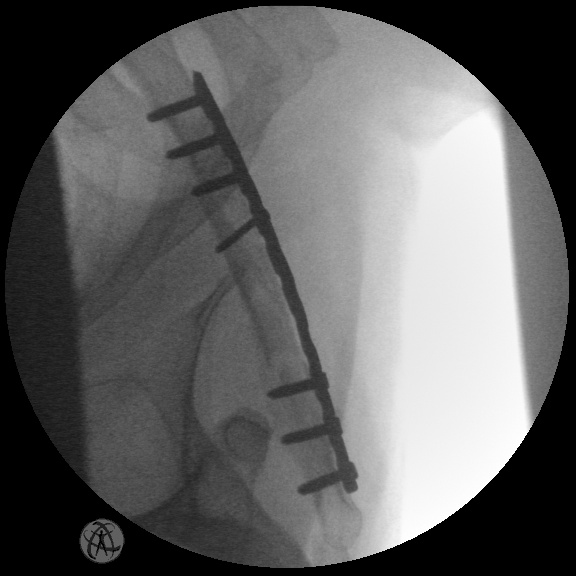 What has happened?
Could we have predicted it?
Why did it happen?
Could we have prevented it?
Week 6
Fracture clinic
Obvious deformity—patient not pleased with result!
Week 6
Take-home messages
Bridge plating is an option for comminuted fractures
Although in this case, it was a combination of bridge plating and reduction and lag fixation
Bridge plating is an option for comminuted fractures
Reconstruction plates 
Not strong enough for bridging
 “Neutralization/protection” plates with lag screws in wedge fractures
Precontoured anatomical plates 3.5 are much stronger
Case 6
Case description
46-year-old man
Direct hit while playing rugby
Pain in right clavicle
Isolated, closed injury
Neurovascularly intact
Day 0
Initial x-rays
Bony contact and shortening < 2 cm
Nonoperative treatment? Which fixation?
Operative treatment? Options?
Day 0
Initial x-rays
AC joint not painful
Type of injury?
Classification?
Treatment?
Day 0
Risks of nonoperative treatment
37-year-old man
Acceptable bony contact, no shortening, but still…
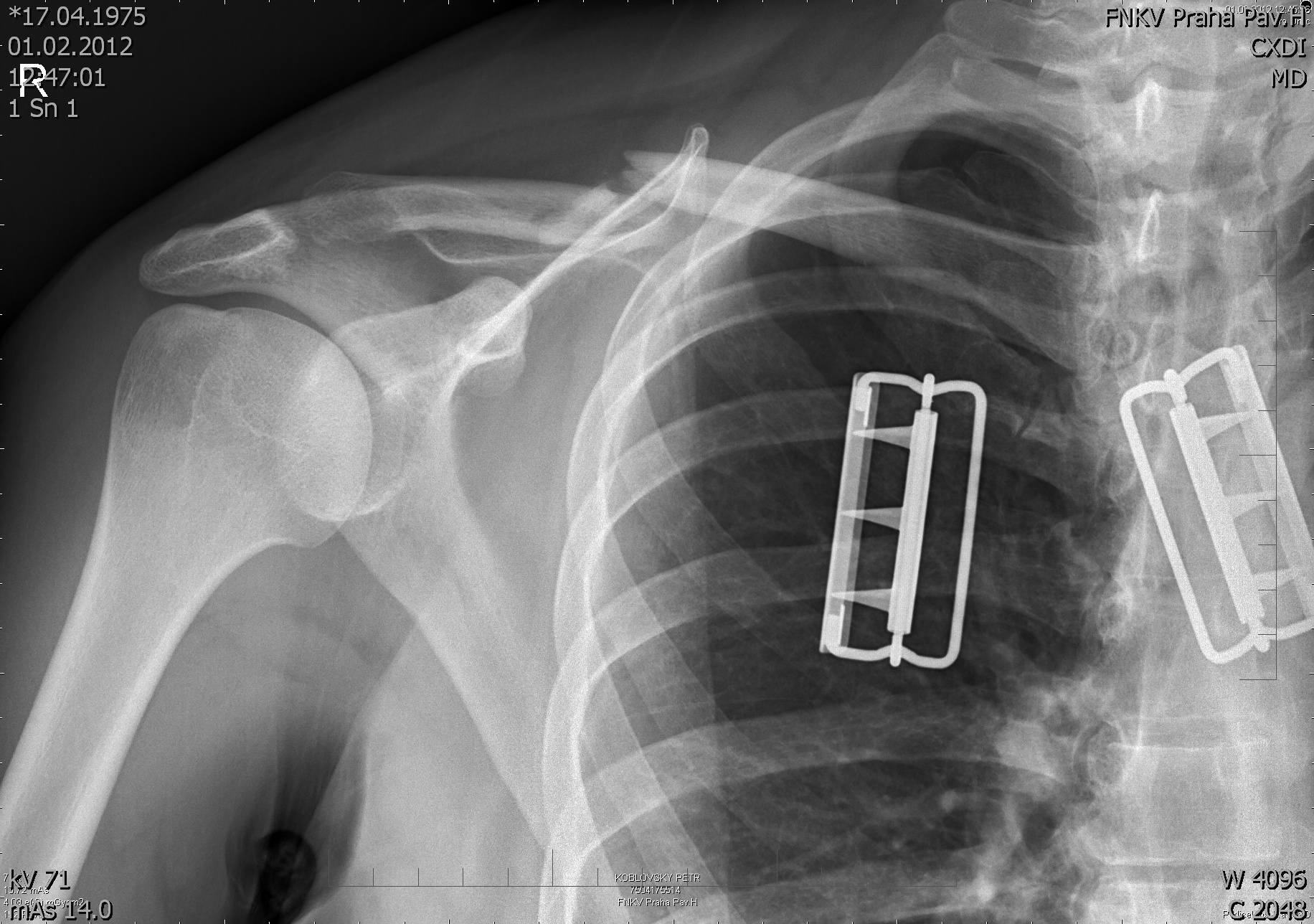 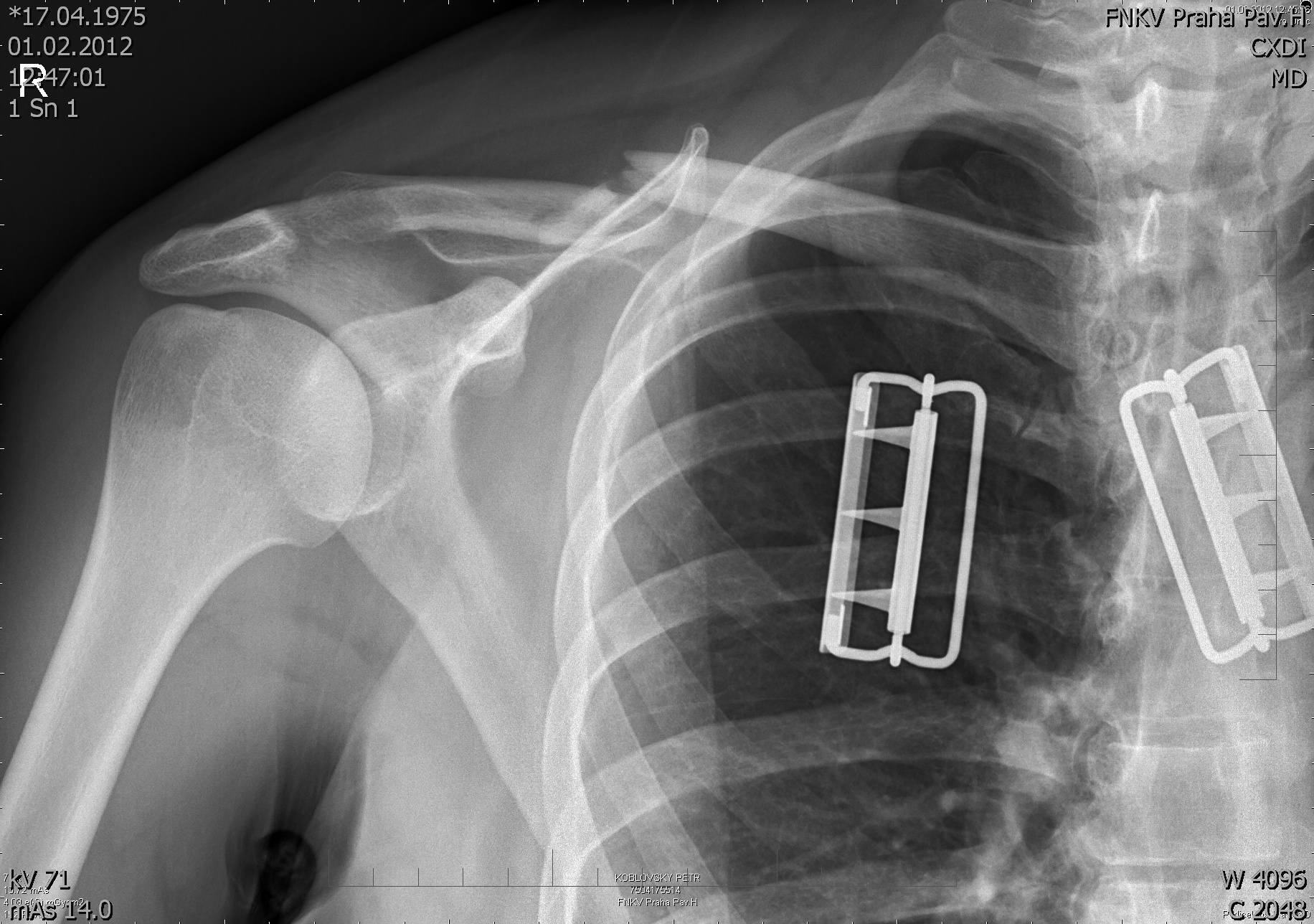 Risks of nonoperative treatment
1 month
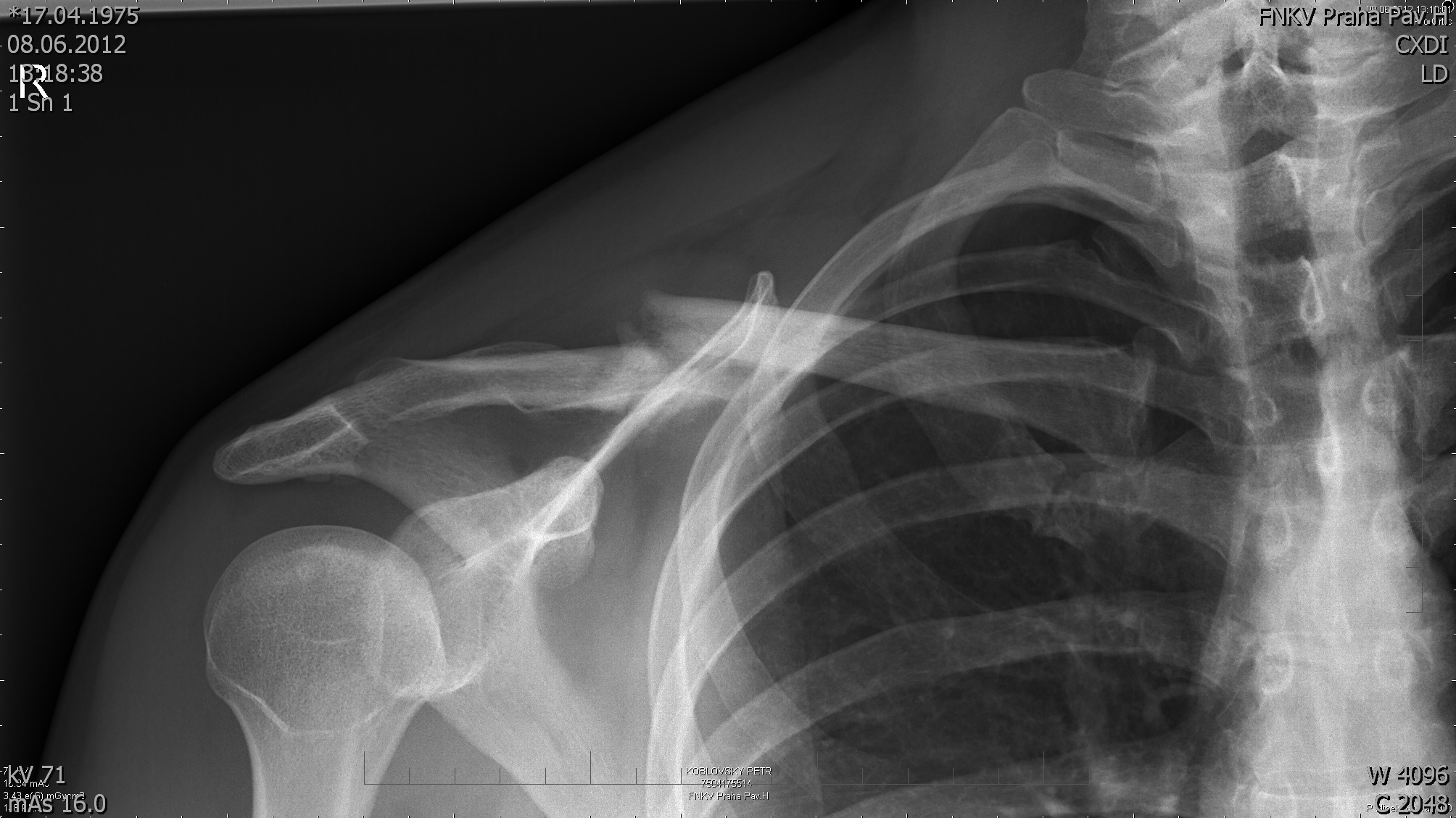 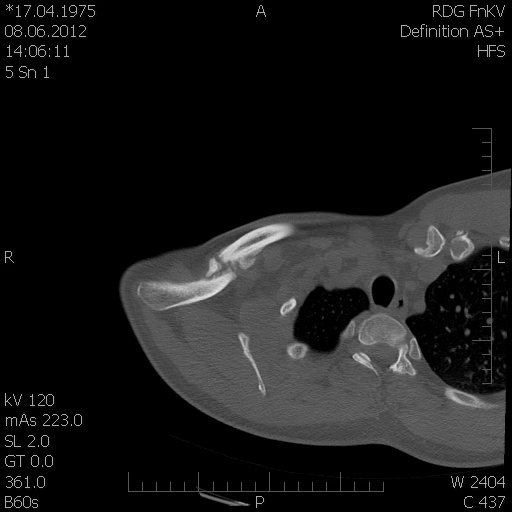 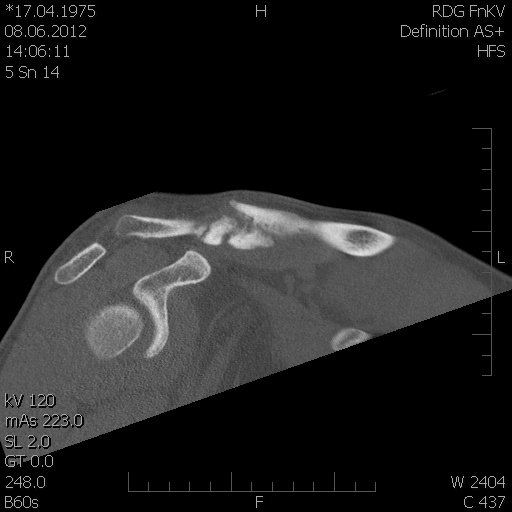 5 months
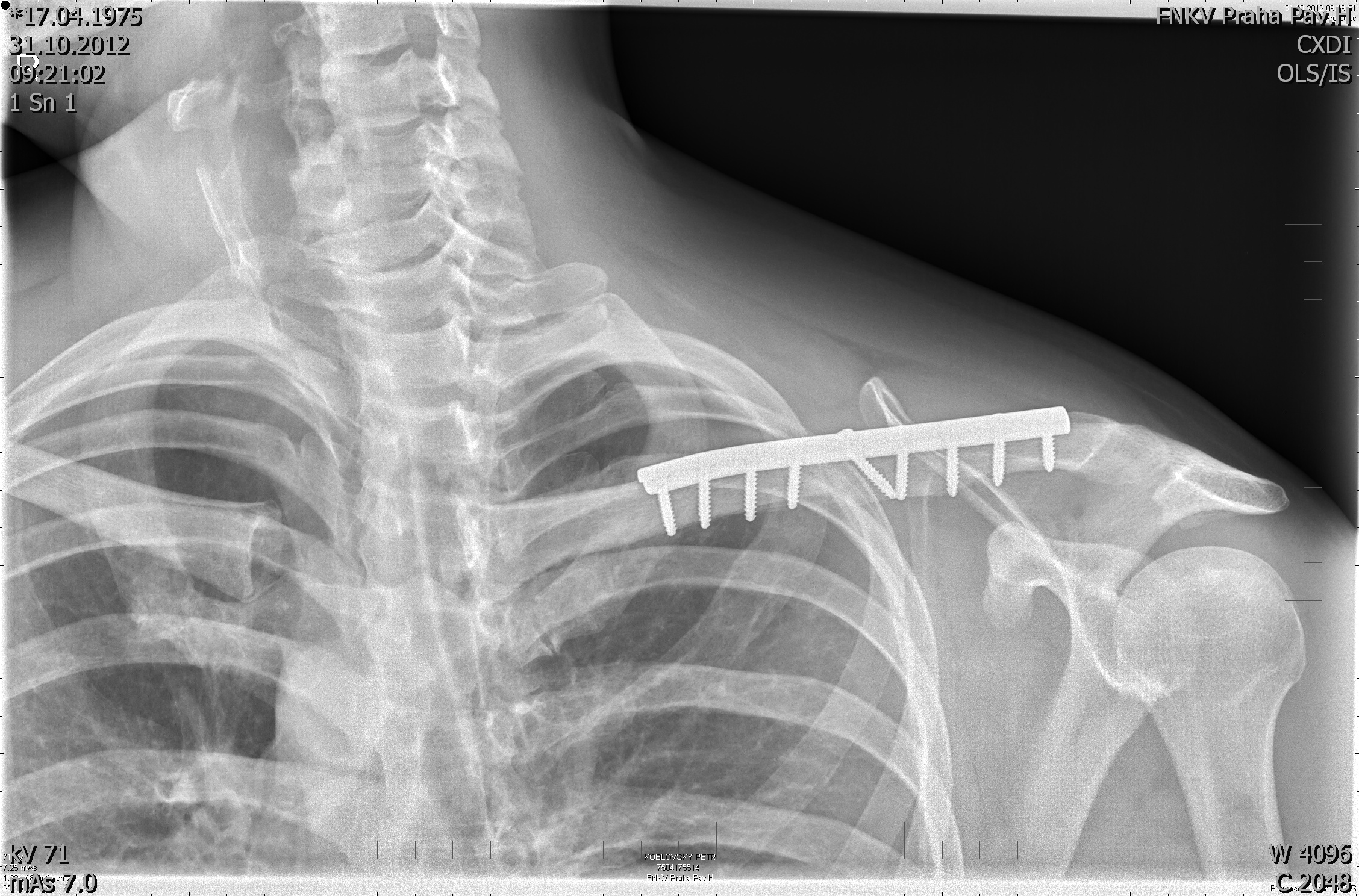 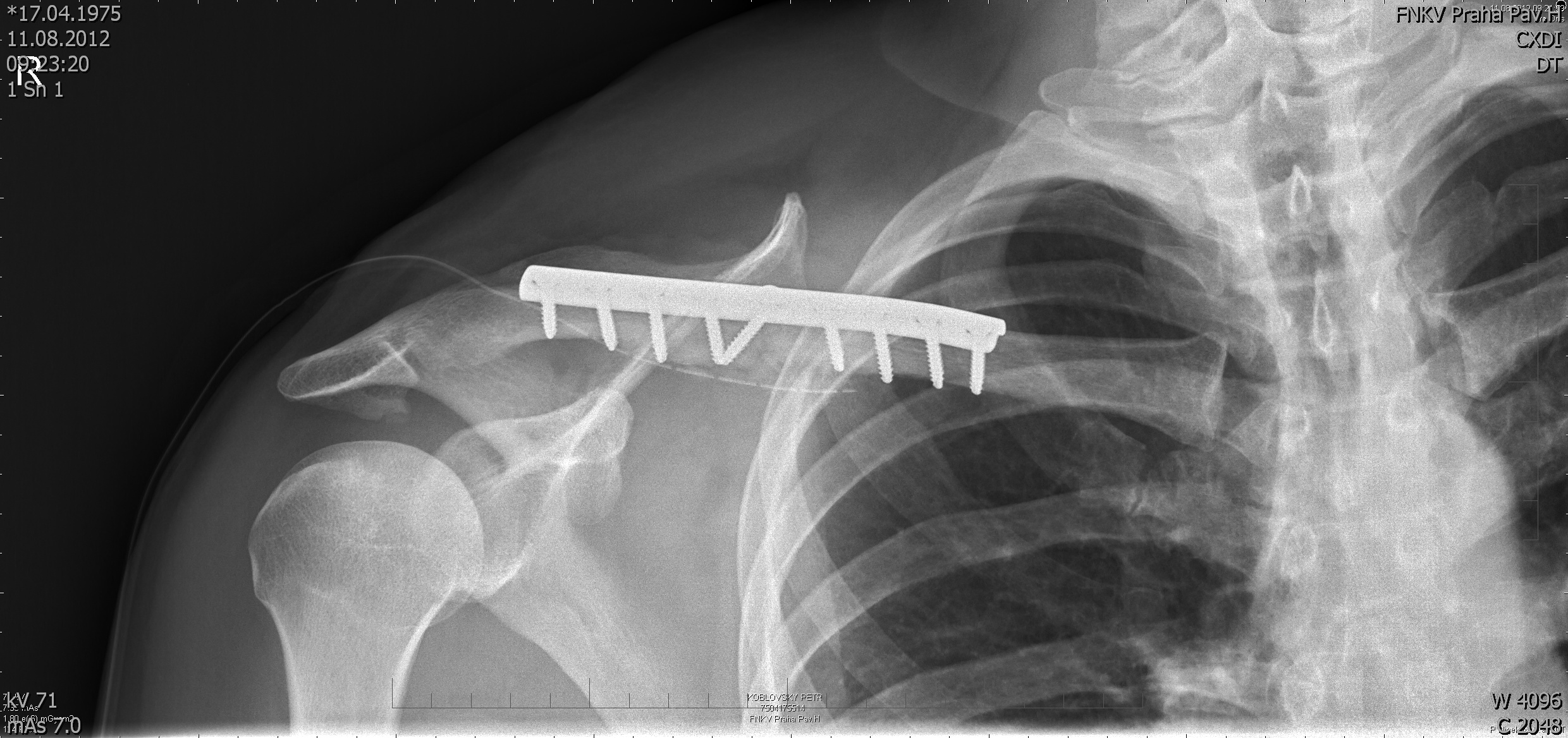 1y
1 year
[Speaker Notes: Risks of nonoperative treatment continued]
Operating room
Which approach was used?
Which method of plating?
Which plate has been used?
Is it stable enough?
Why was the acromioclavicular (AC) joint not addressed?
Day 2
Advantages of anteroinferior plating
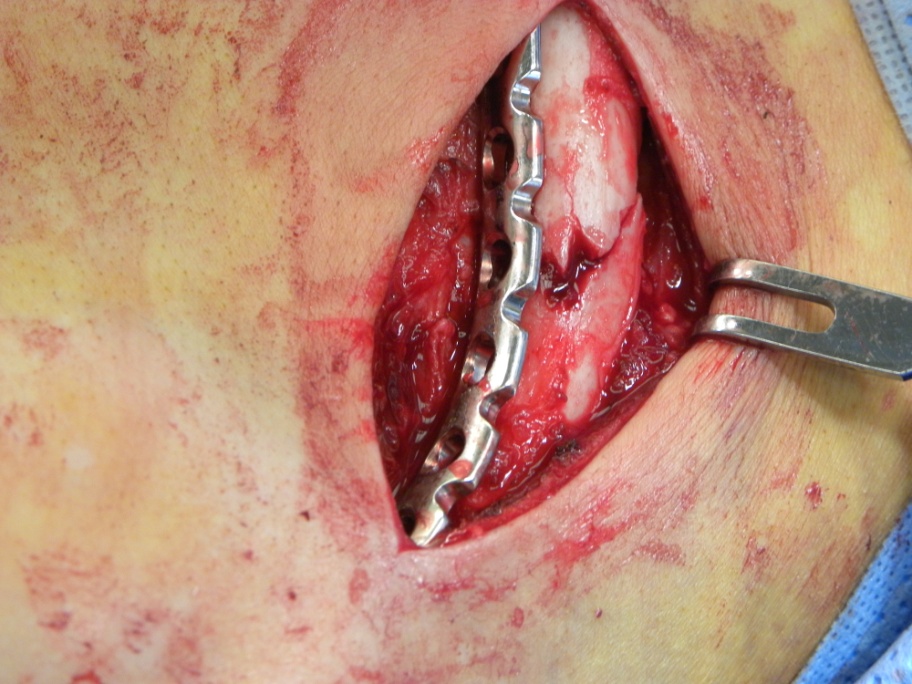 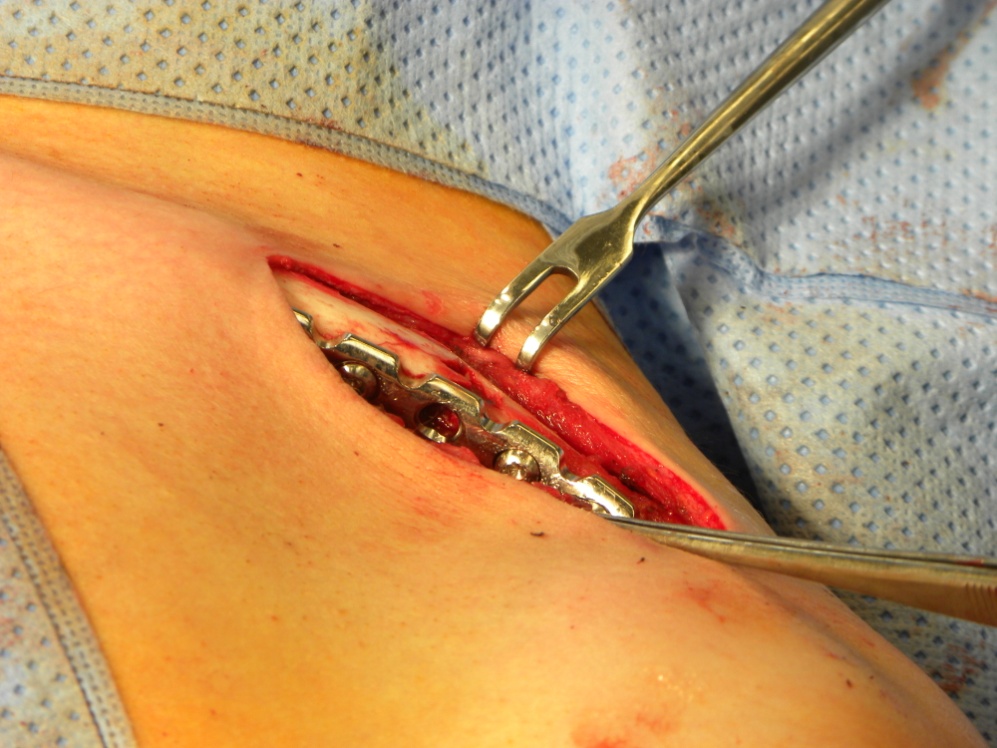 Follow-up at 6 weeks
No immobilization
Sleeping with his injured arm lifted
Sustained direct hit by door frame
Obvious deformity
Palpable bump 
Tingly sensation
What has happened?
Could we have predicted it?
Why did it happen?
Could we have prevented it?
Wait? Revision surgery, how?
Week 6
Revision surgery
Locking compression plate—precontoured
Superior plating
No bone graft
Week 6
Follow-up at 1 year
Fracture healed
Full range of motion (ROM)
Medial plate irritation
Postoperative, 18 months
Another direct hit while playing rugby
Initial fracture healed, but again slight deformity
Another fracture medial to the plate
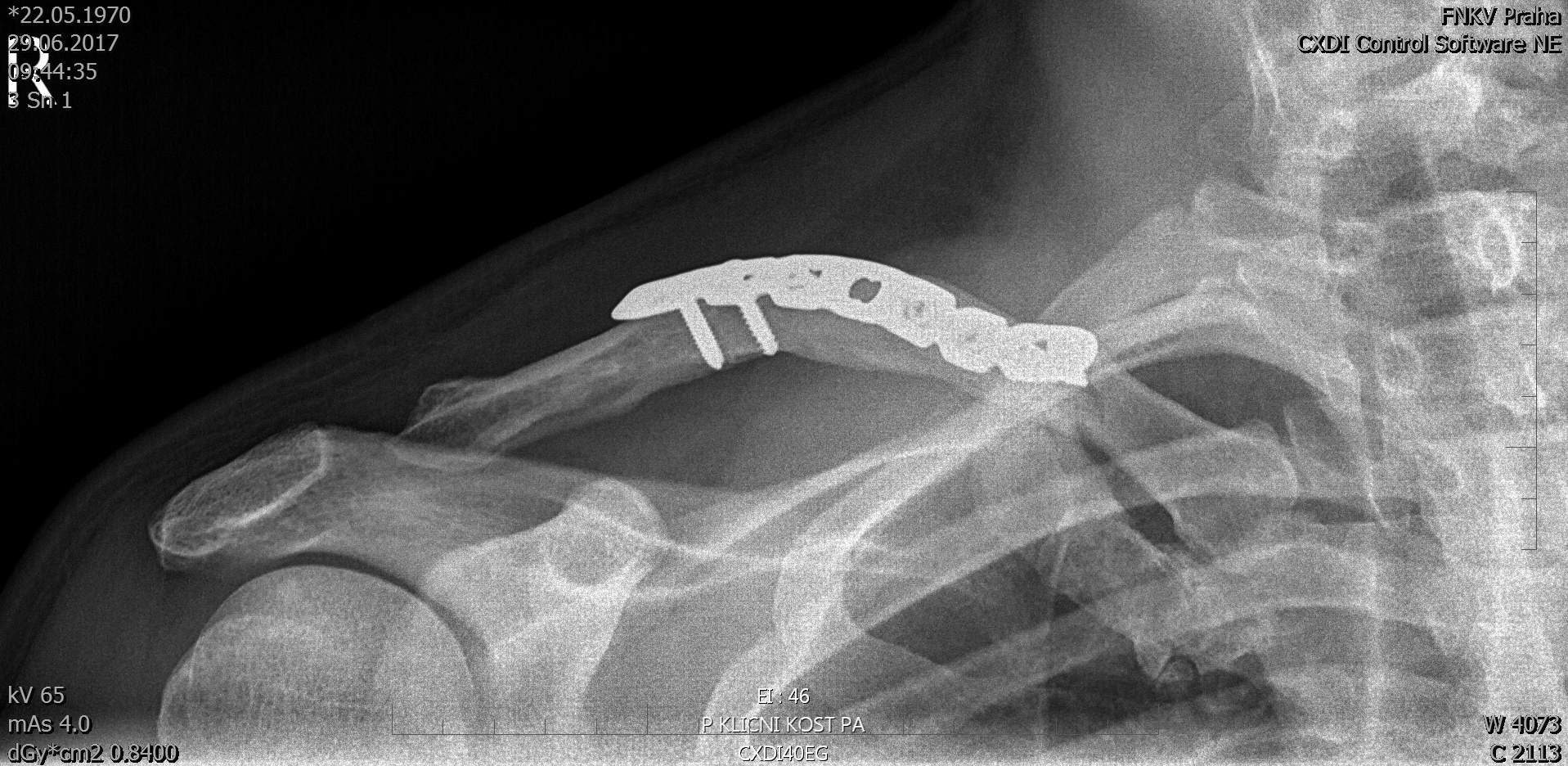 Operative or nonoperative treatment?
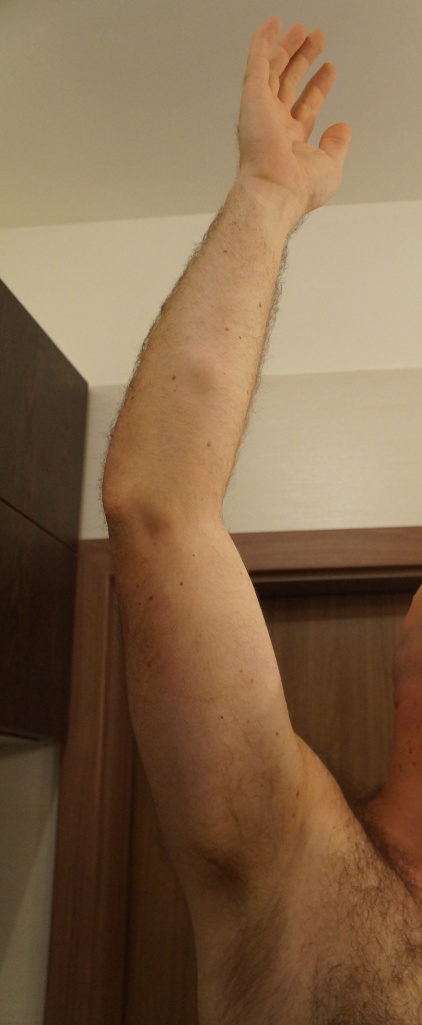 After 6 months
Sling and nonoperative treatment
Fracture healed with full ROM
Medial prominence irritated by safety belt
Requests plate removal
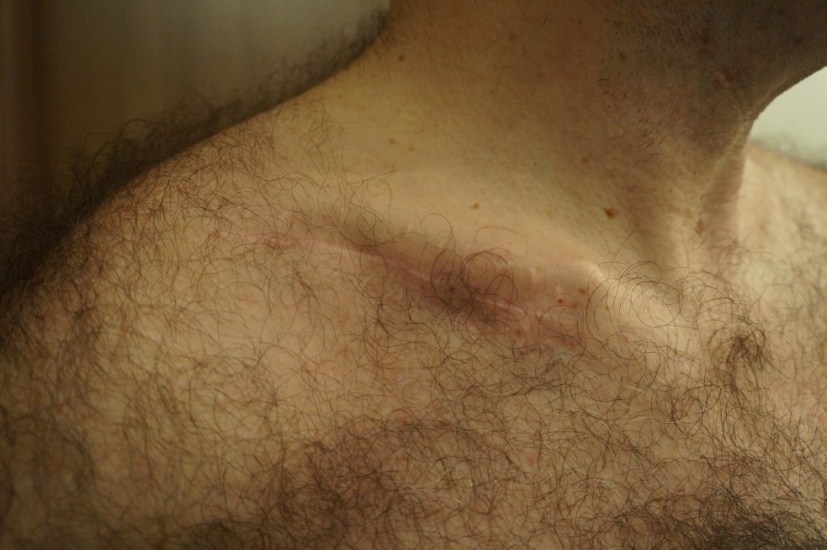 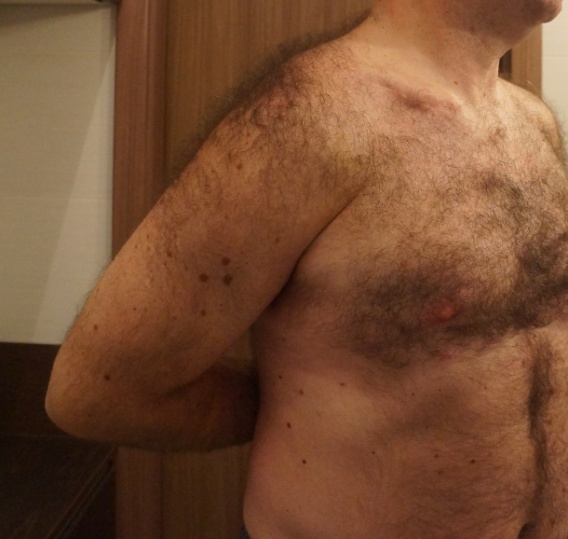 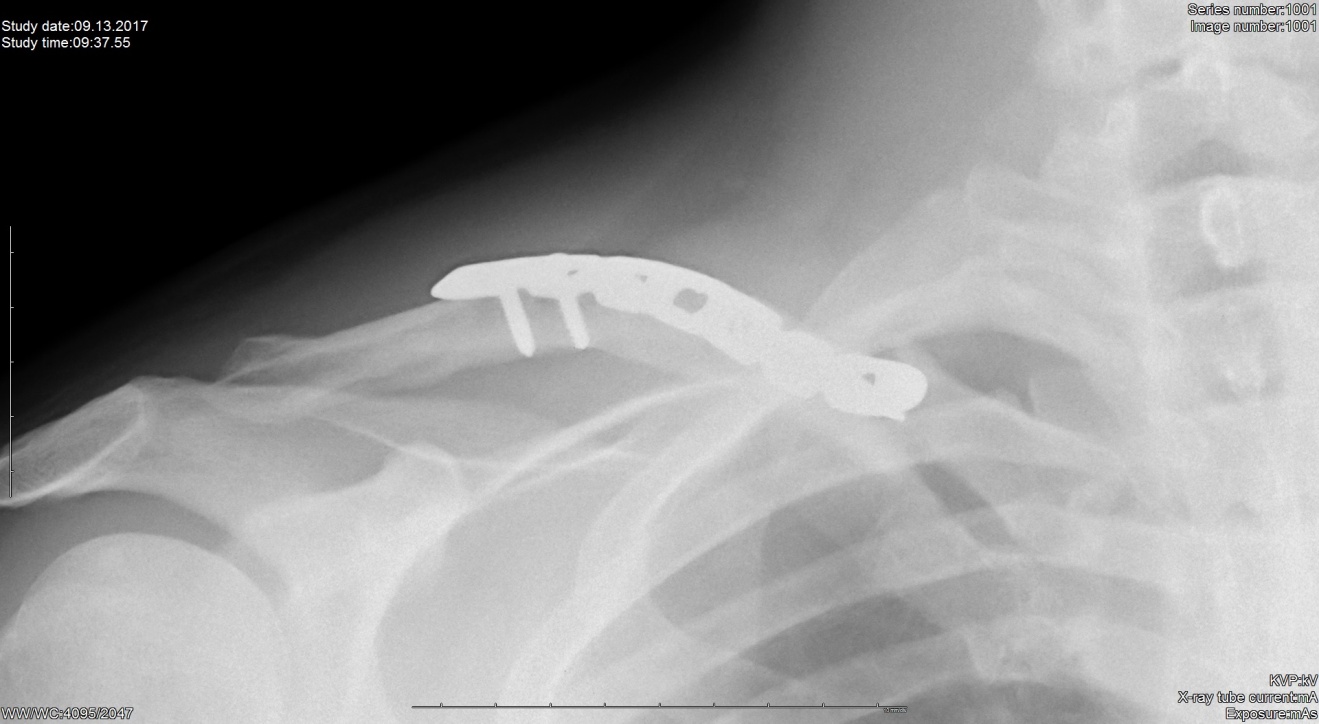 Take-home messages
False prejudice regarding operative treatment
Obtain correct length, alignment, and rotation
Reconstruction plates are rarely strong enough for bridging in superior plating
Biomechanically favourable anteroinferior plating, but…
Reconstruction plates work well as neutralization/protection plates
Newer precontoured anatomical plates are much stronger
(nonlocking or locking screws)
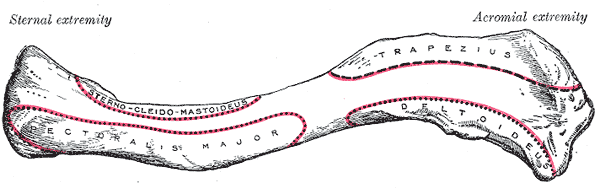 Case 7
Case description
21-year-old man
Fall off motorcycle at low speed
Pain in left clavicle
Isolated, closed injury
Neurovascularly intact
Day 0
Initial x-ray
Type of injury?
ORIF/CRIF or nonoperative treatment?
Absolute or relative stability?
Day 0
Pin fixation
Lateral entry point
 Double-threaded pin
 Mini-open reduction
Stability? Type of healing?
Medial or lateral entry point?
Risks of pin fixation?
Postoperative immobilization?
Day 1
Follow-up at 3 months postoperatively
Is it healed? 
Any further restriction?
Postoperative, 4 months
Sudden pain and palpable bump 
No history of previous fall or injury
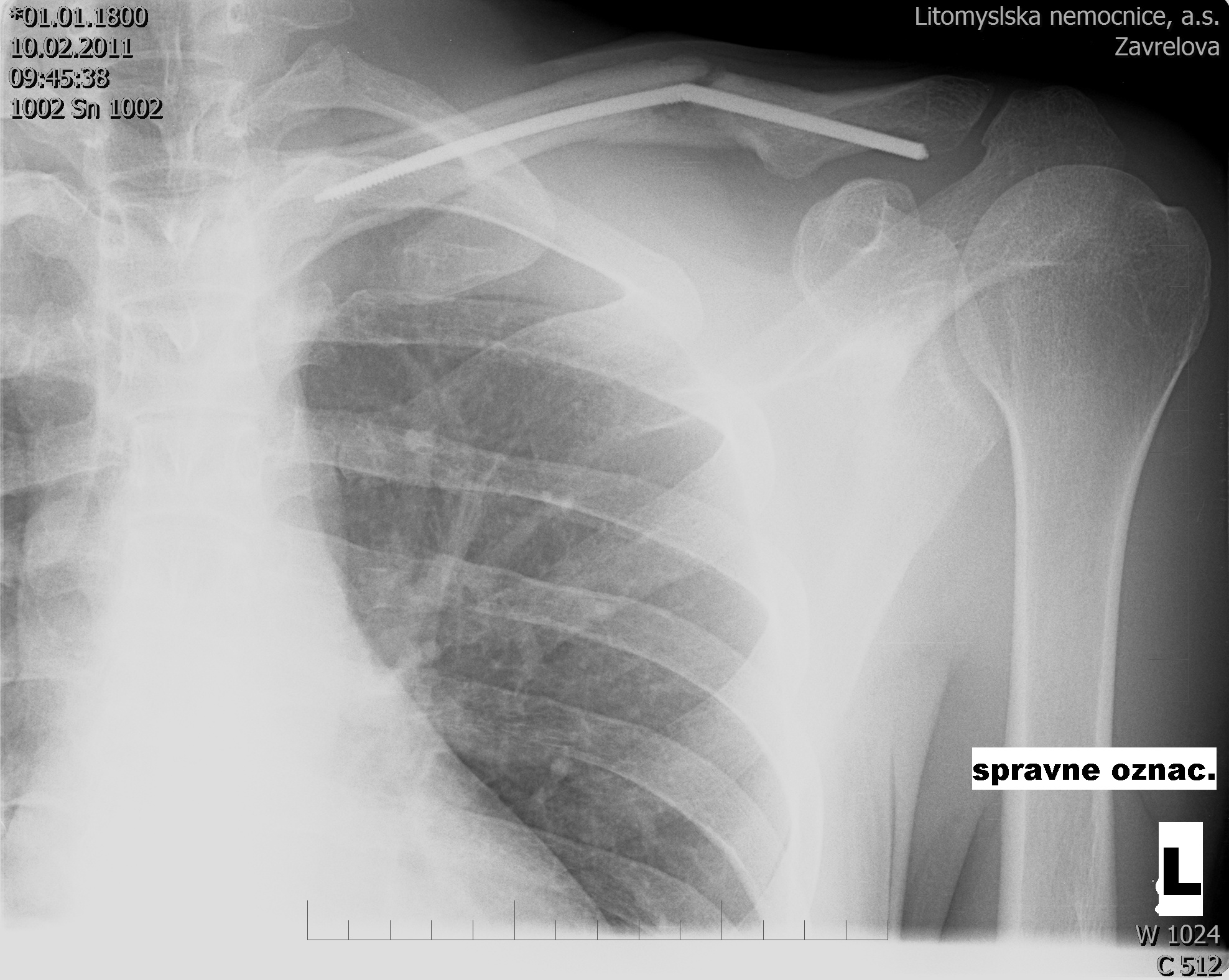 Type of nonunion?
Reason?
Any other examination?
Nonunion
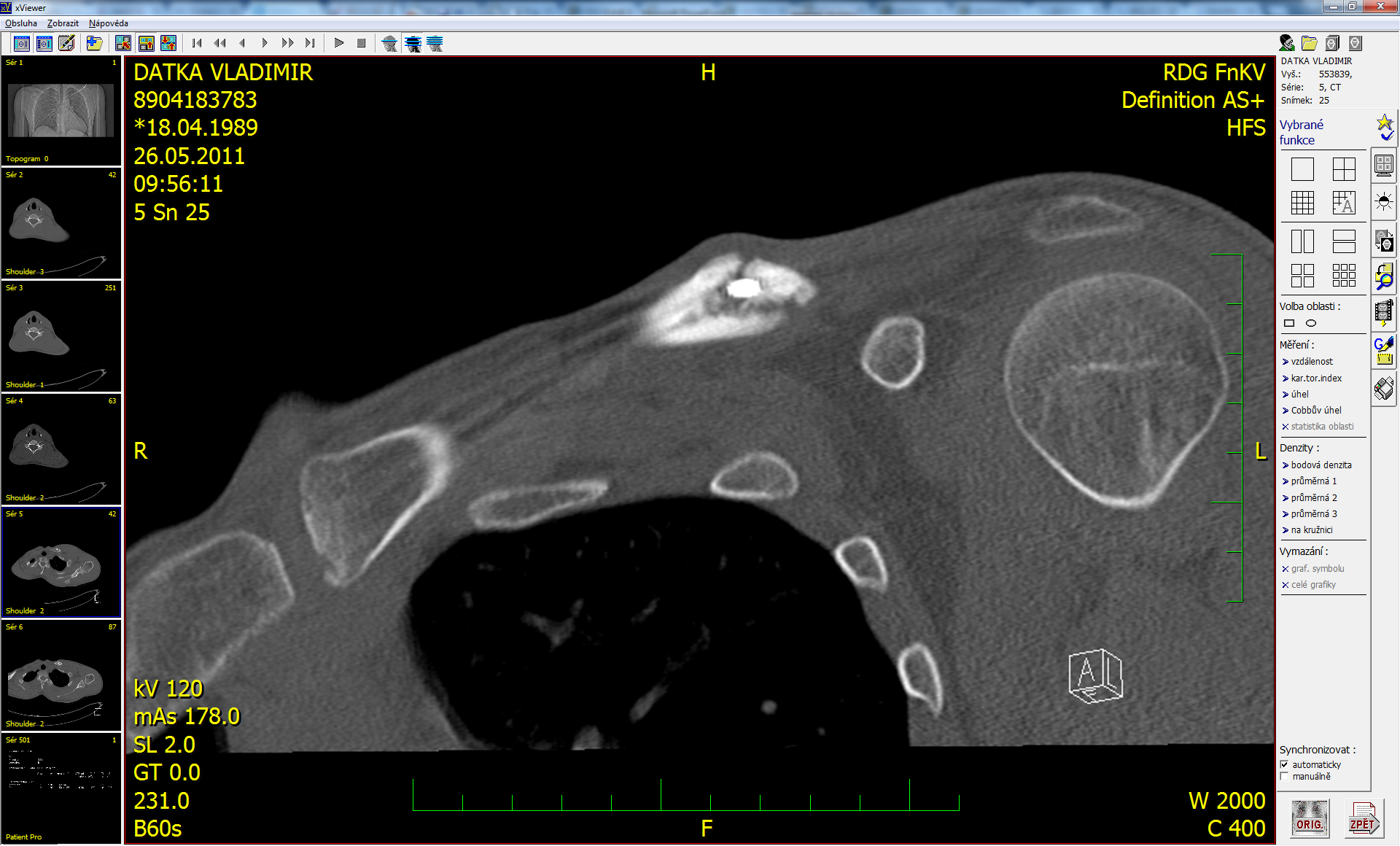 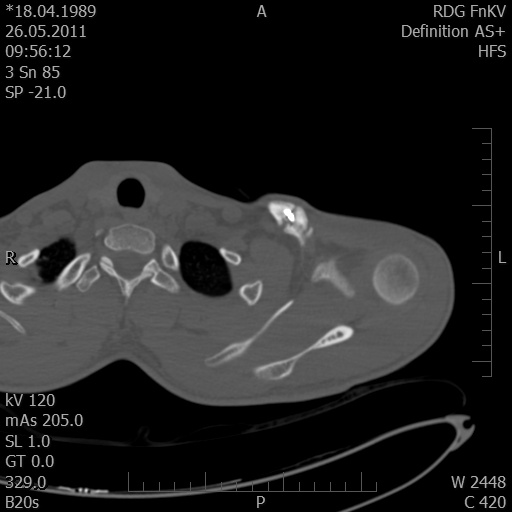 Can we treat this conservatively?
Any suggestion for operative treatment?
Decision made for nonoperarative treatment
Four months later—revision surgery
Patient was referred for revision surgery due to persistant pain and limited range of motion (ROM)
Horizontal approach
Broken pin removal
Illiac crest bone graft
DCP fixation
Sling postoperatively
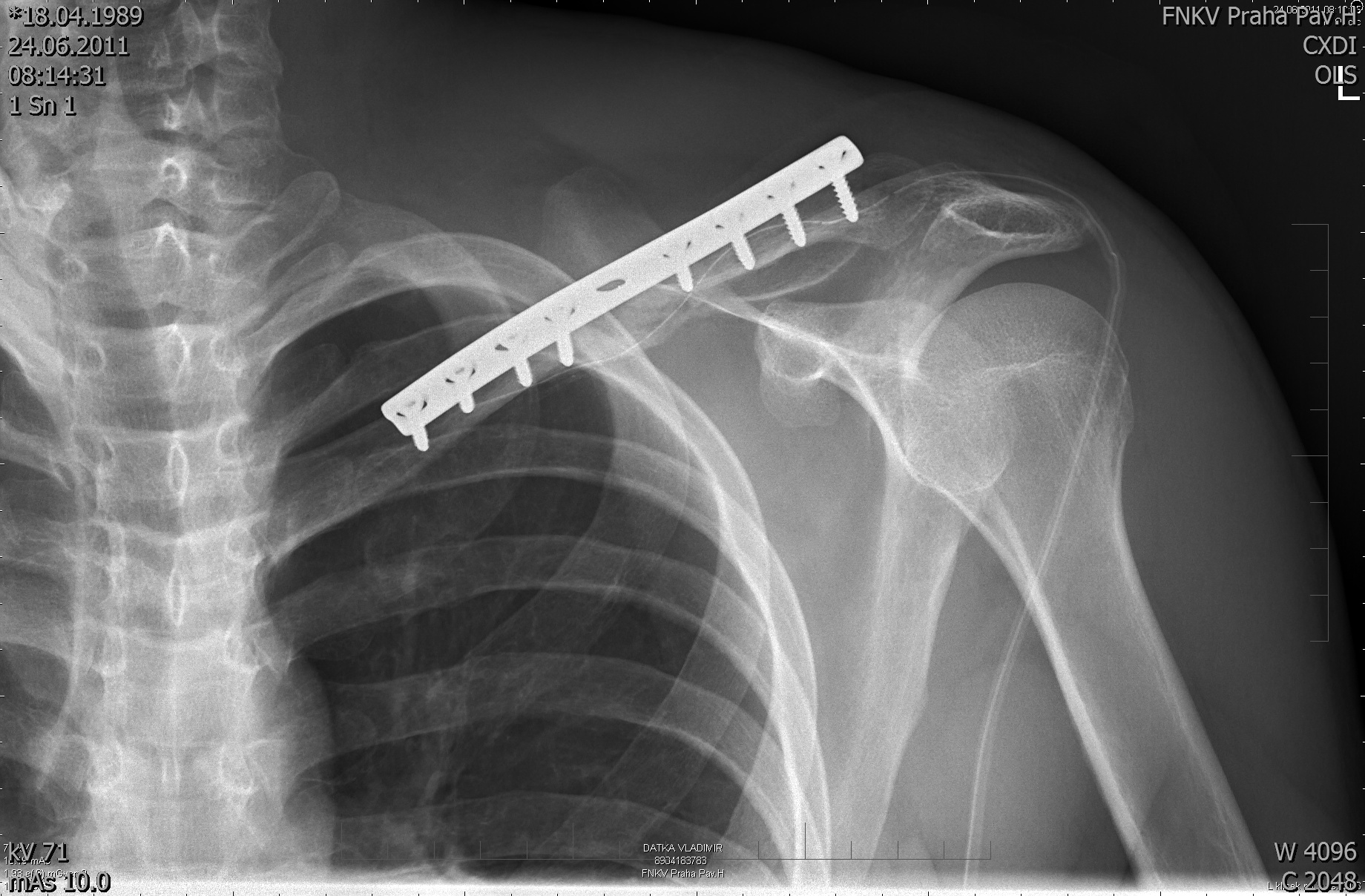 Follow-up 3 months after revision surgery
Healed nonunion
Full range of motion
Completely satisfied
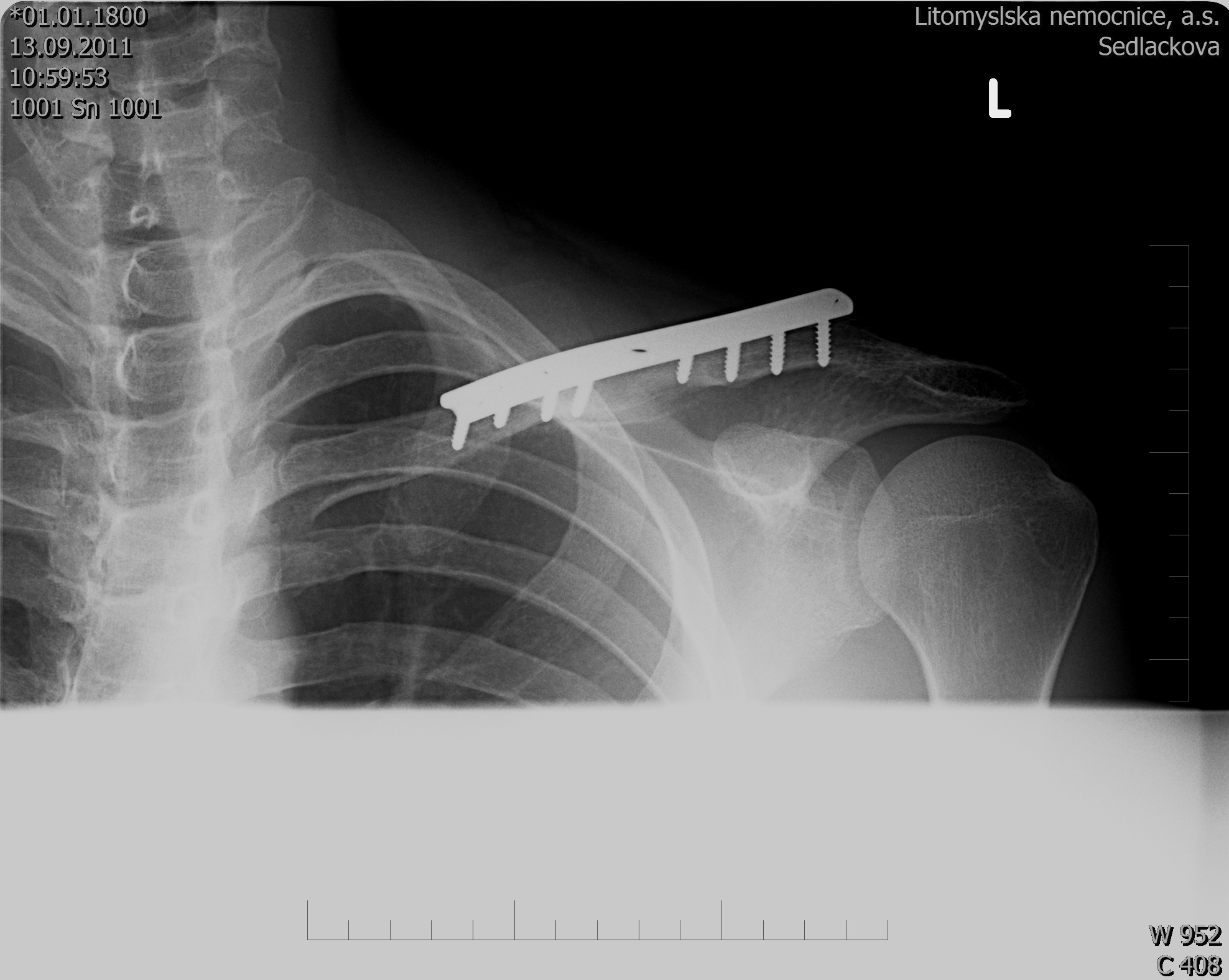 One year after injury
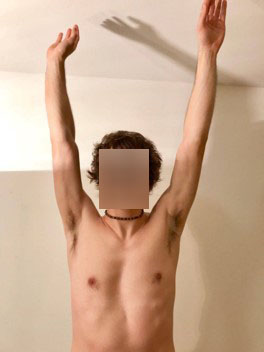 Take-home messages
Inferior stability of pin fixation
Complicated pin extraction
Absolute stability necessary for nonunion treatment—rigid plate fixation
Bone graft according to nonunion type and local defects
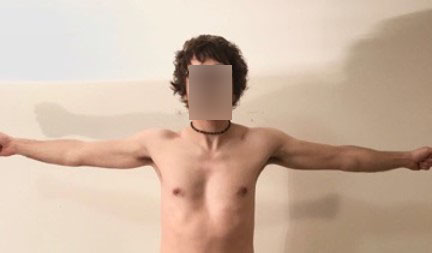 Case 8
Case description
56-year-old woman
Fell while hanging curtains
Pain, limited range of motion (ROM) of left arm and shoulder
Isolated, closed injury
Neurovascularly intact
Day 0
Initial x-rays
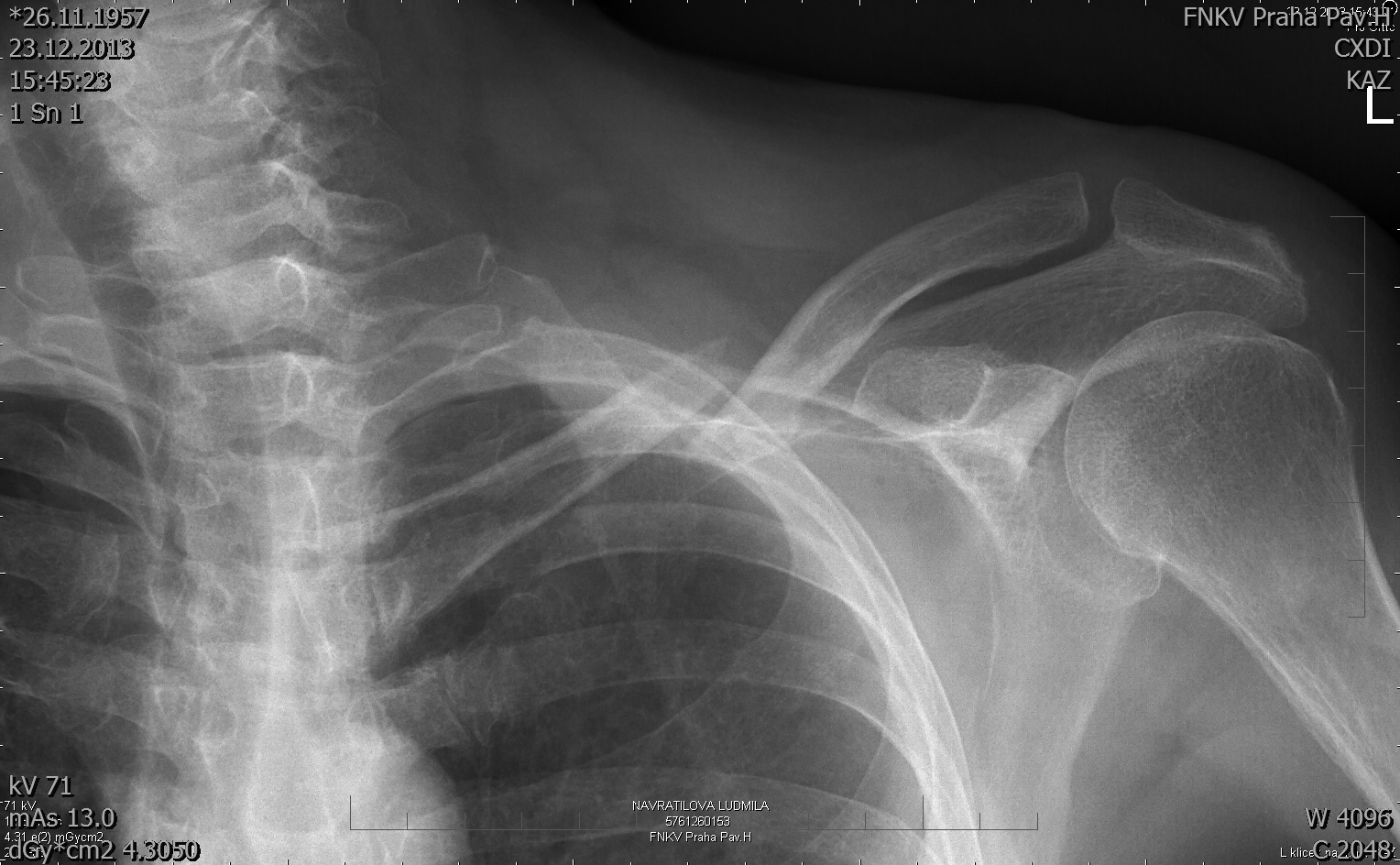 Other examination?
How many fragments?
Nonoperative treatment or surgery?
What type of fixation?
Day 0
Nonoperative treatment—figure-of-eight brace fixation not tolerated
Pain
 Subcutaneous prominence
 No bony contact
 Acceptable length
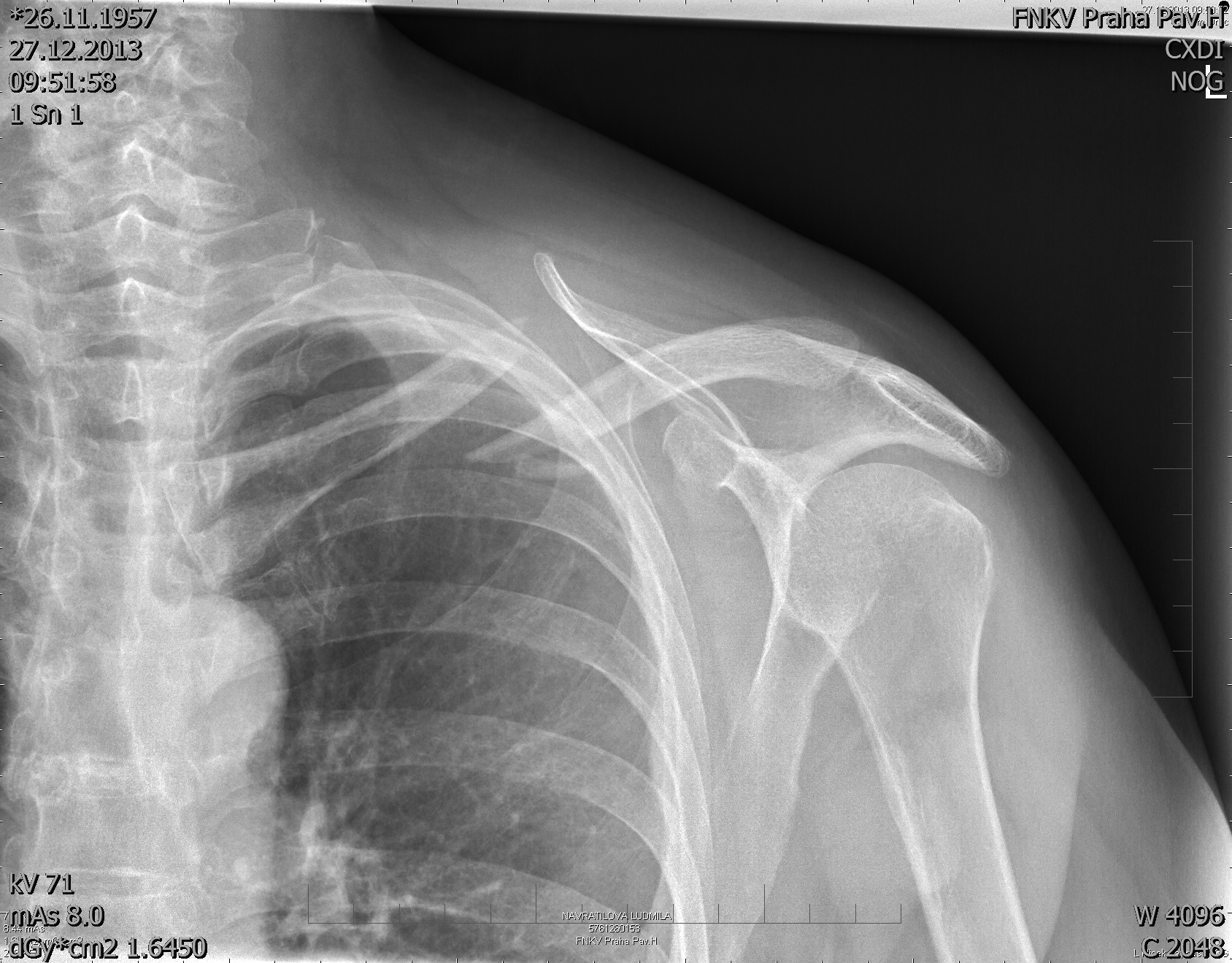 Day 0
Sling?
Nonoperative treatment or surgery?
Nonoperative treatment—sling fixation
Pain
 Subcutaneous prominence
 No bony contact
 Shortening
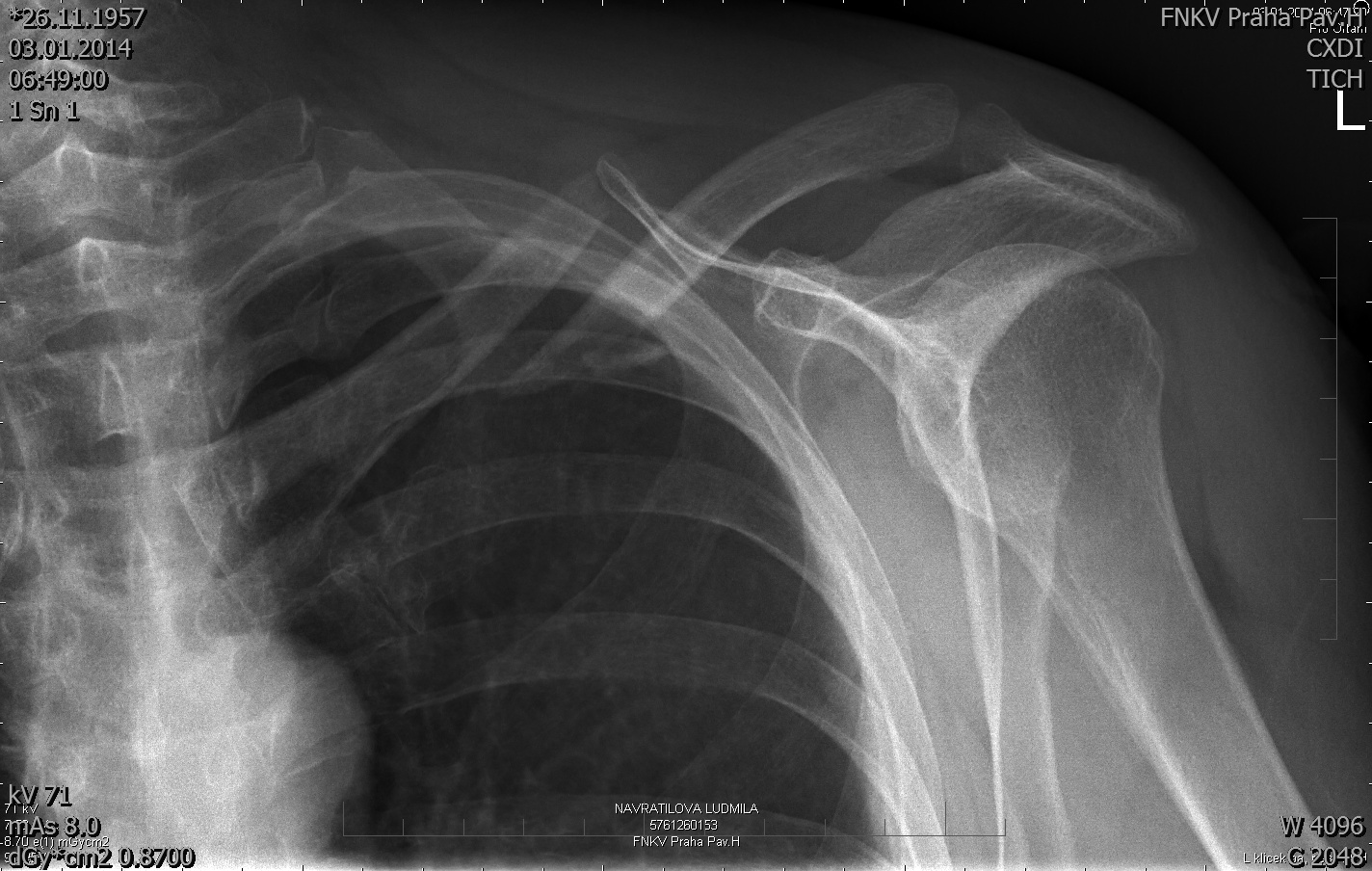 Day 12
Still nonoperative treatment?
Surgery
Lag screw and neutralization dynamic compression plate (DCP) 
 No bone graft
 Postoperative sling
 Uneventfull wound healing
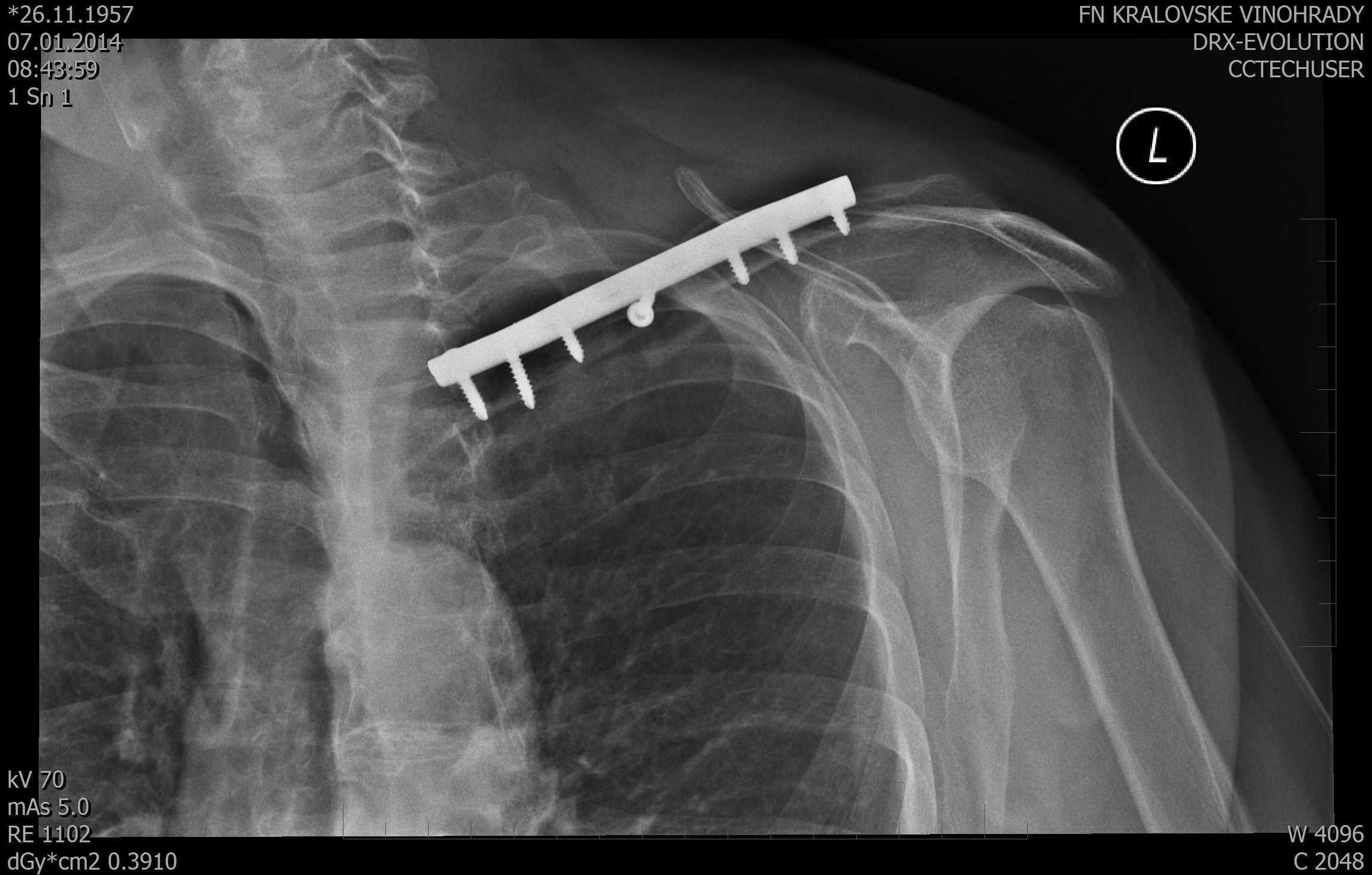 Day 13
Stability?
Additional postoperative fixation? For how long?
Follow-up at 3 months postoperative—failure of fixation
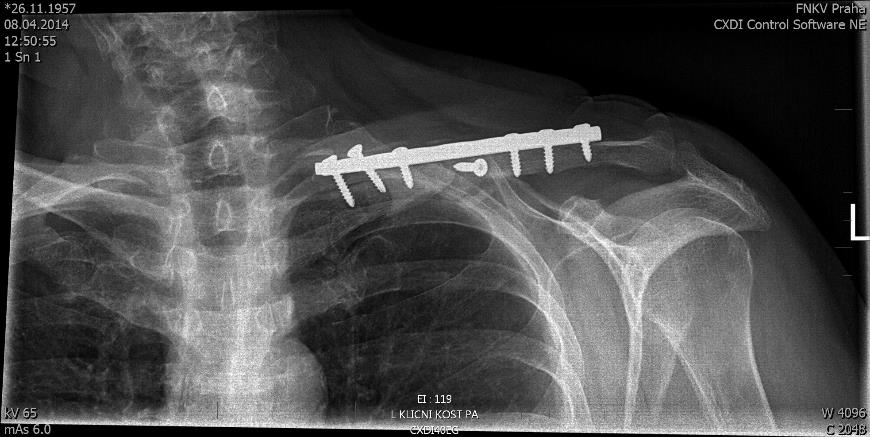 Pain
 Palpable screws
 Loosened plate
Nonoperative treatment in any type of immobilization?
Revision surgery?
Type of plate?
Bone graft? Autograft/allograft/bone substitute?
Follow-up at 5 months—CT revealed nonunion
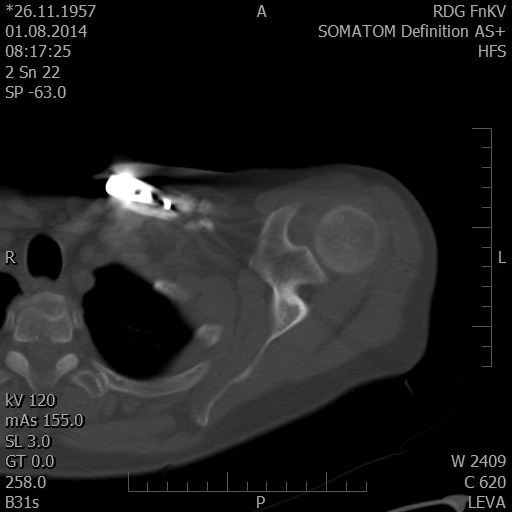 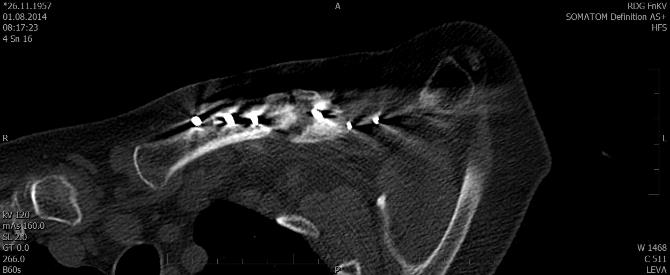 Nonoperative treatment? Any immobilization?
Revision surgery?
Type of plate?
Position of the plate?
Bone graft? Autograft/allograft/bone substitute?
Six months postoperative—revision surgery
Horizontal approach
 Anteroinferior plating
 Bone graft from illiac crest
 Locking compression plate (LCP)
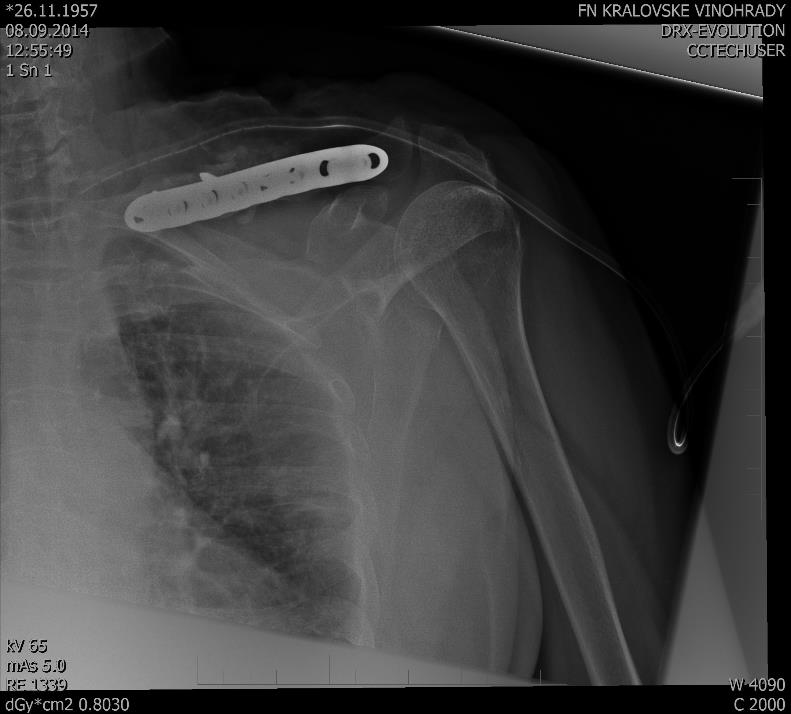 Type of stability?
Postoperative fixation?
Three months after revision surgery
Fracture healed
 Almost full ROM
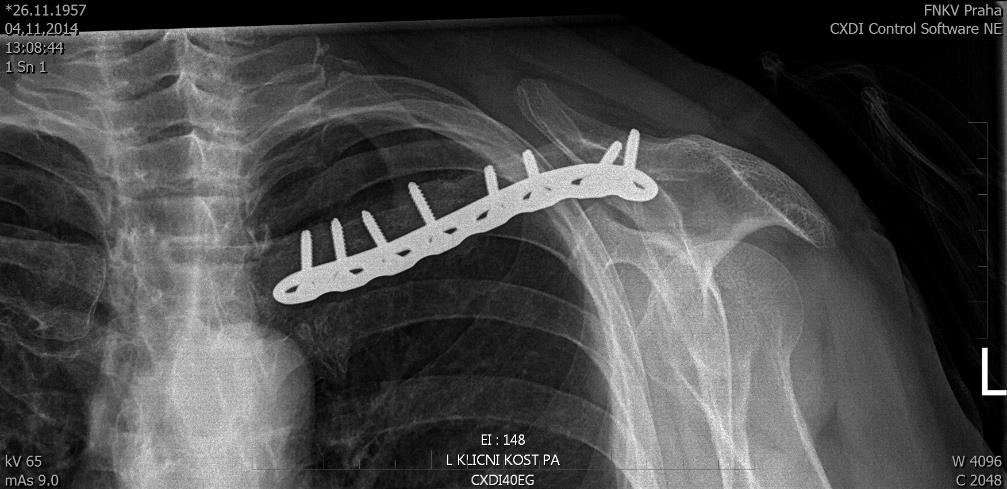 Any restrictions?
Is there an indication for plate removal? When?
Take-home messages
Limited stability in osteoporotic bone
Precontoured LCP plates can be placed superiorly or anteroinferiorly
Evaluate primary use of bone graft in indicated cases
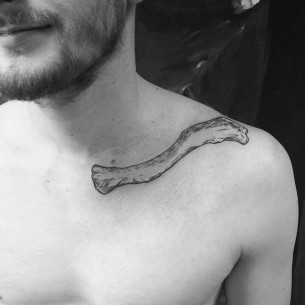